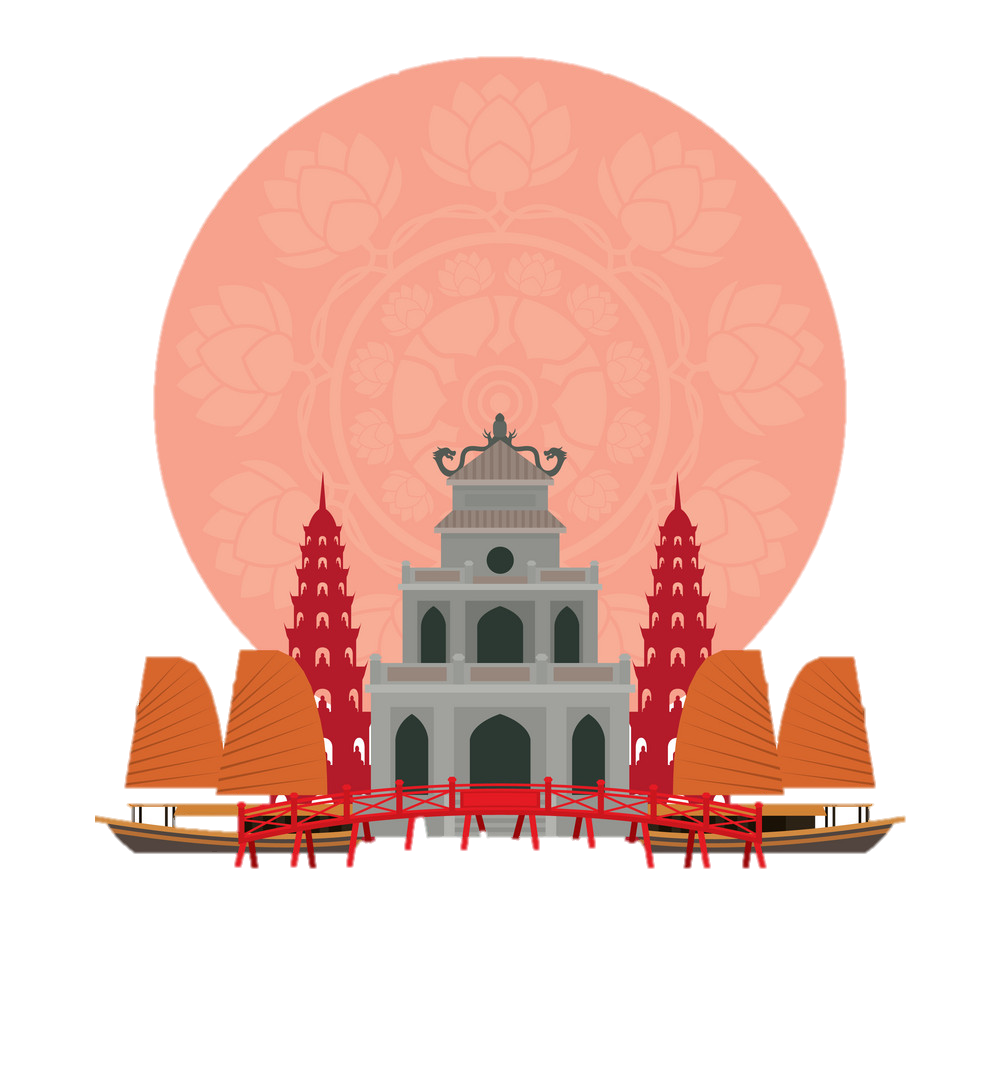 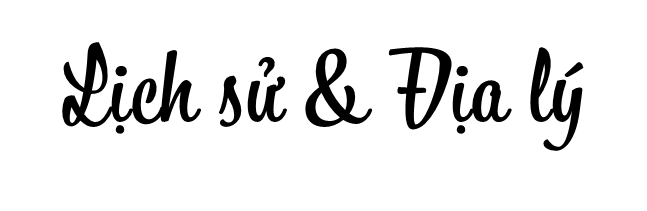 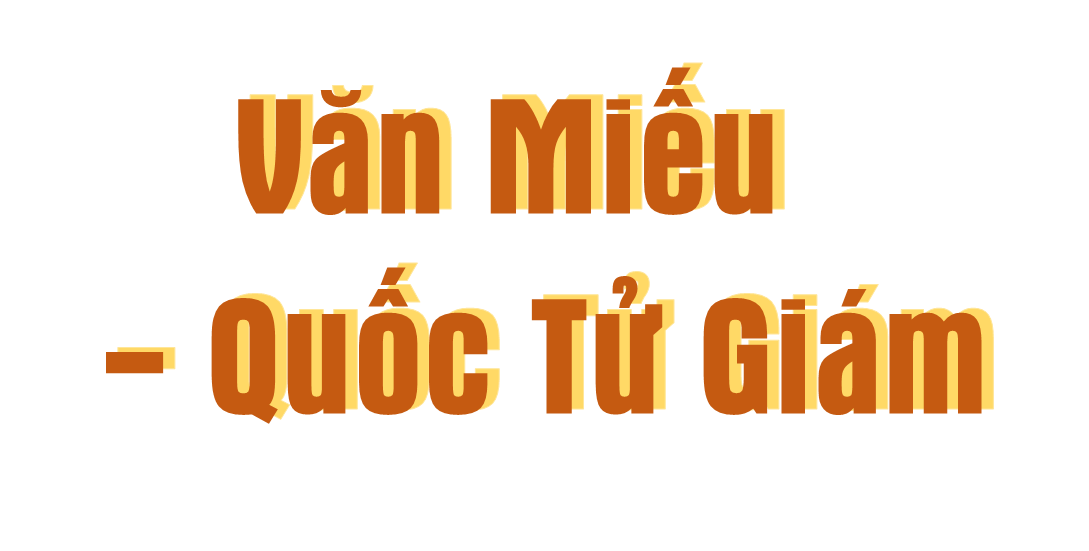 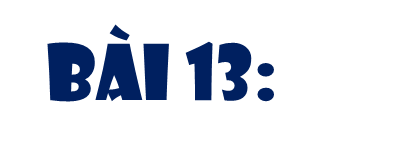 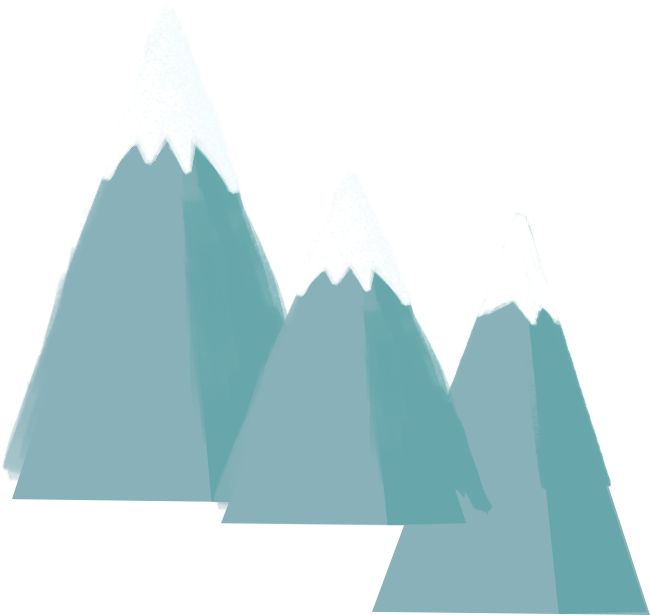 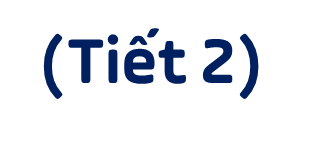 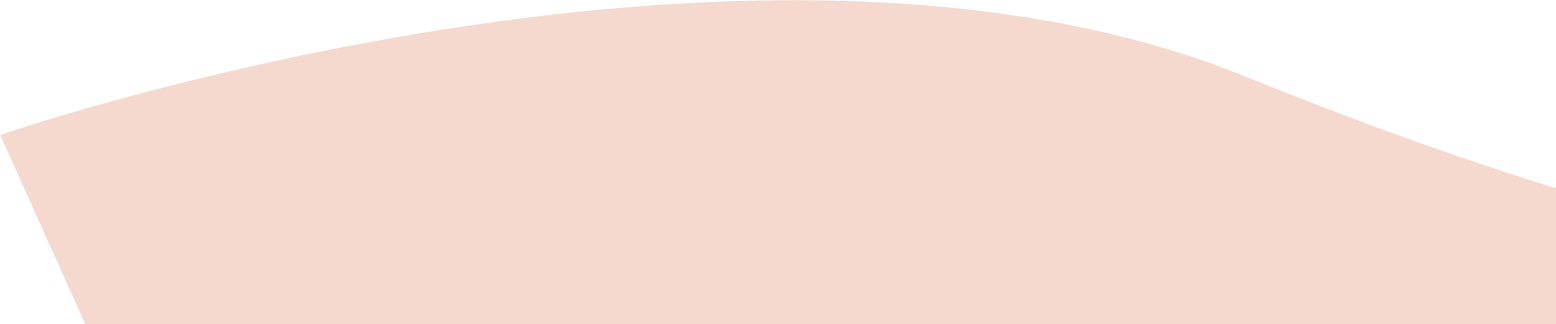 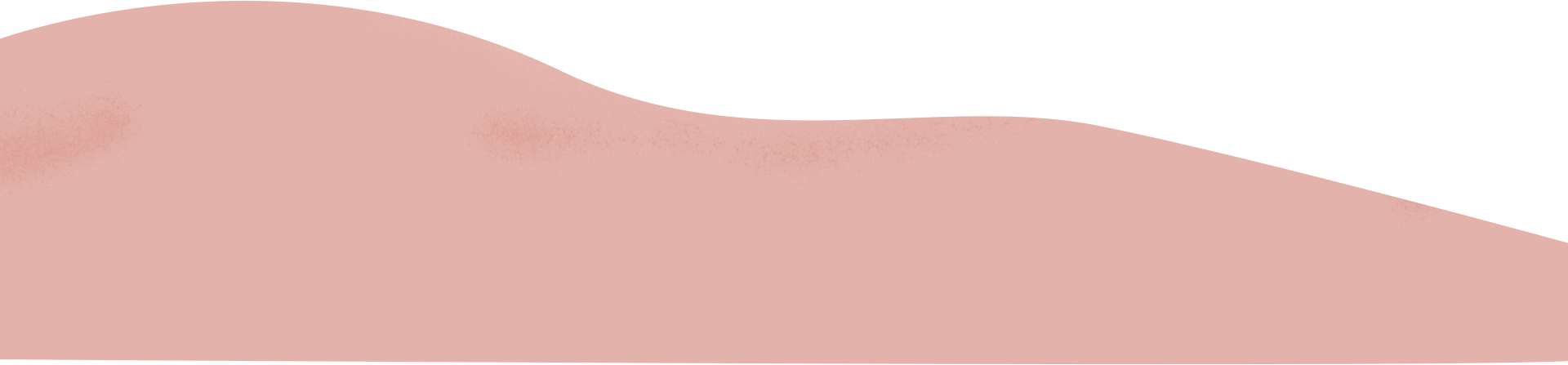 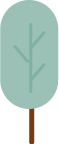 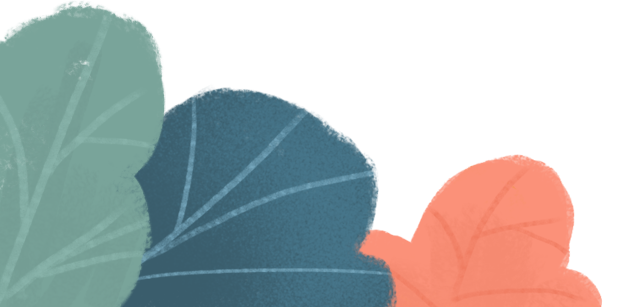 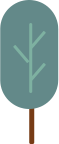 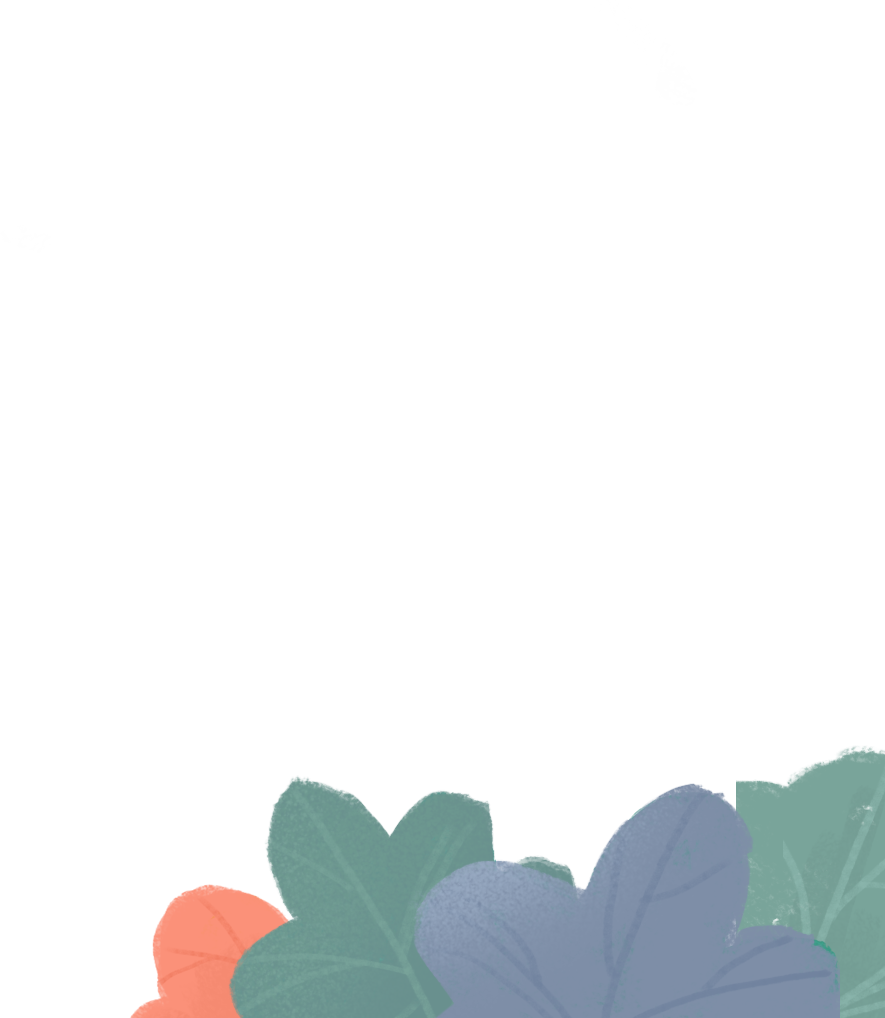 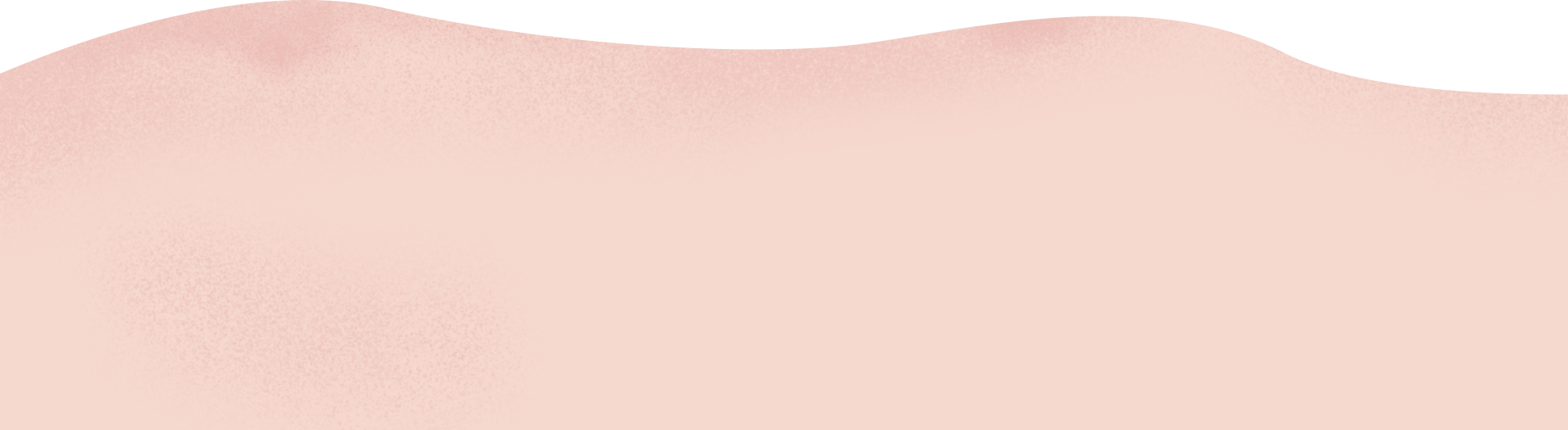 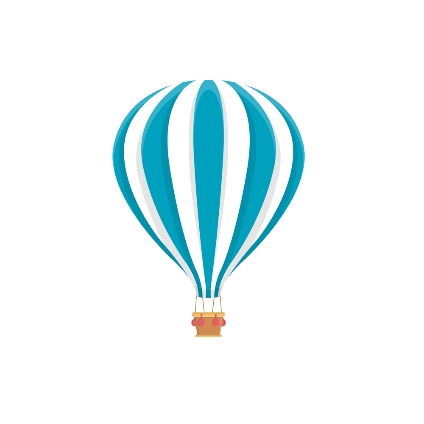 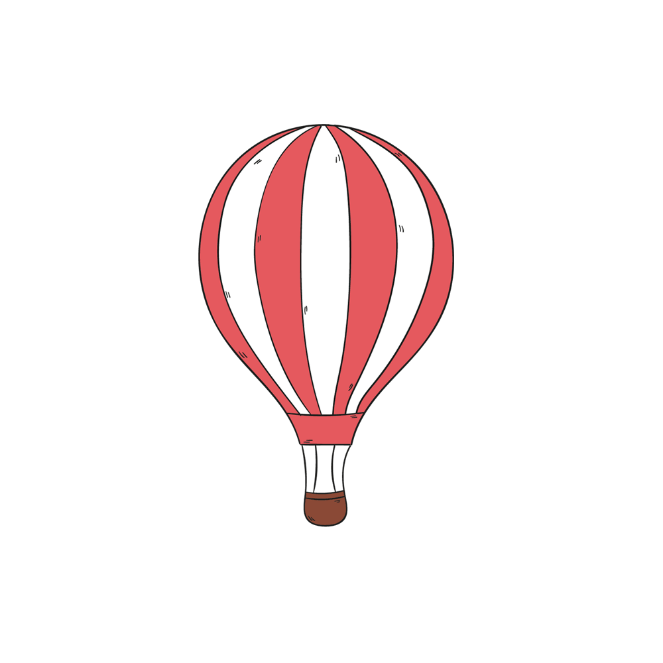 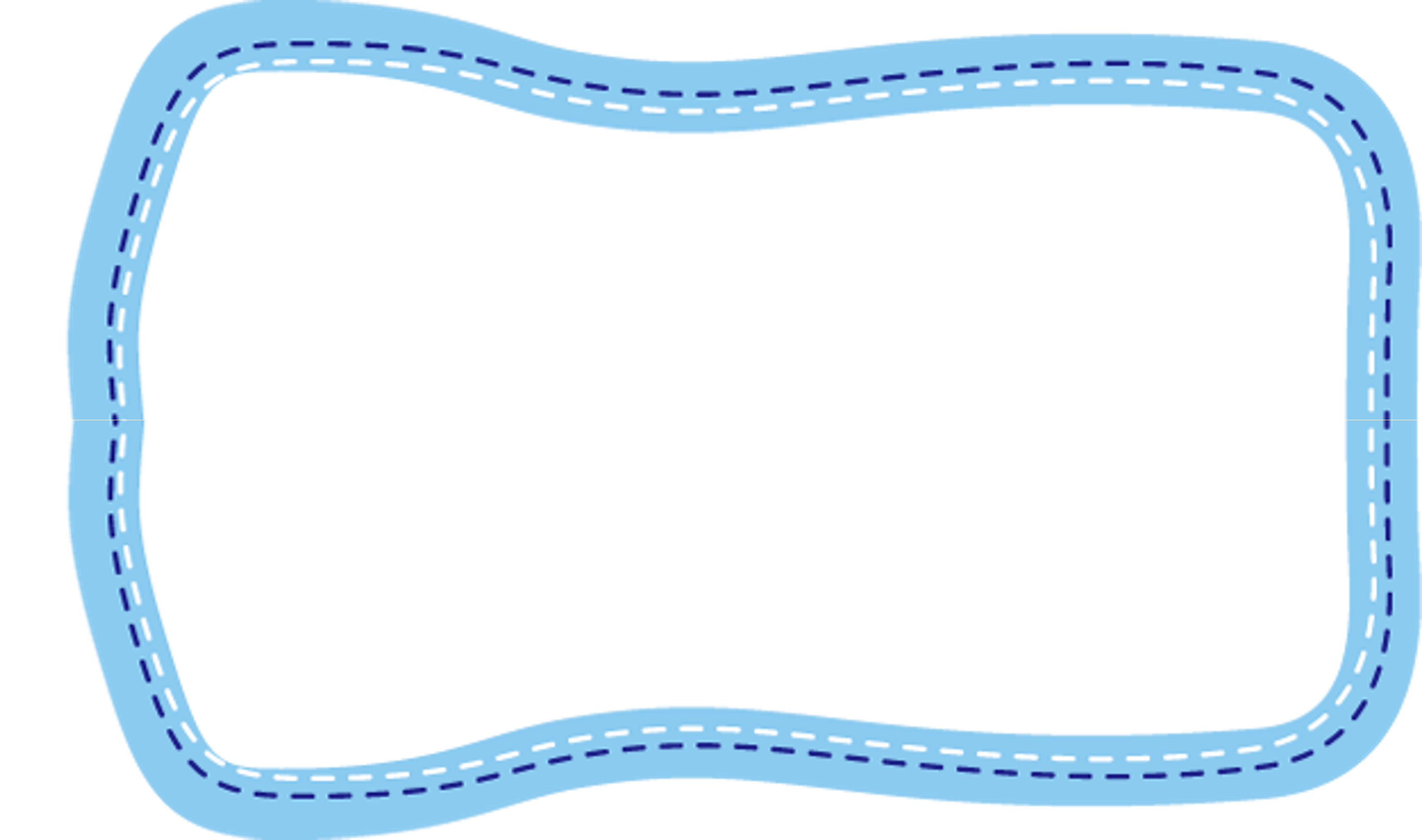 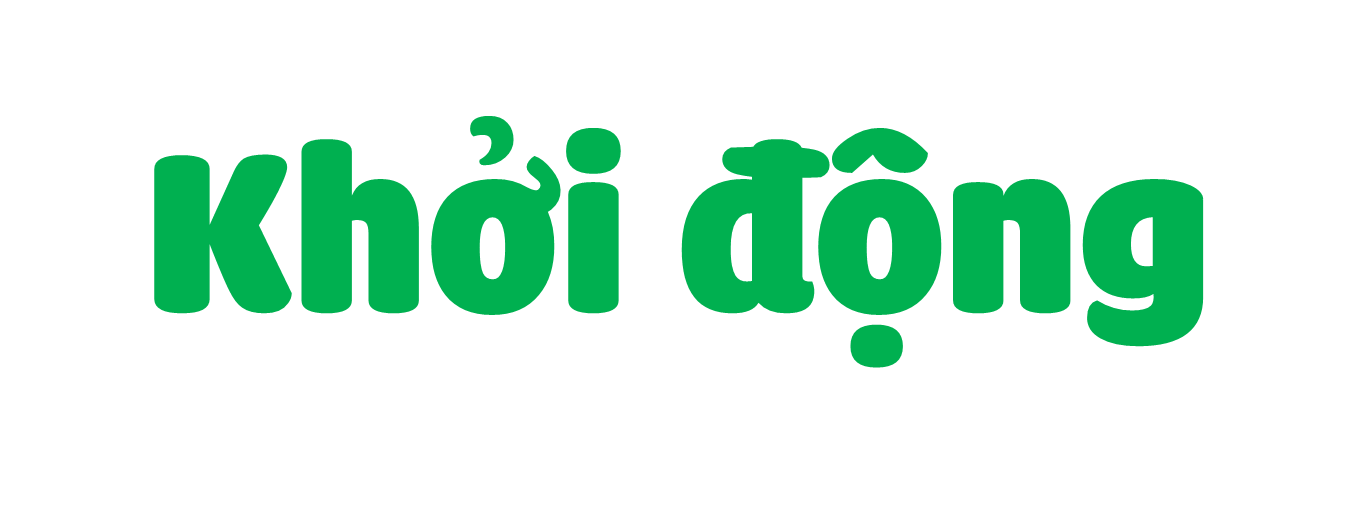 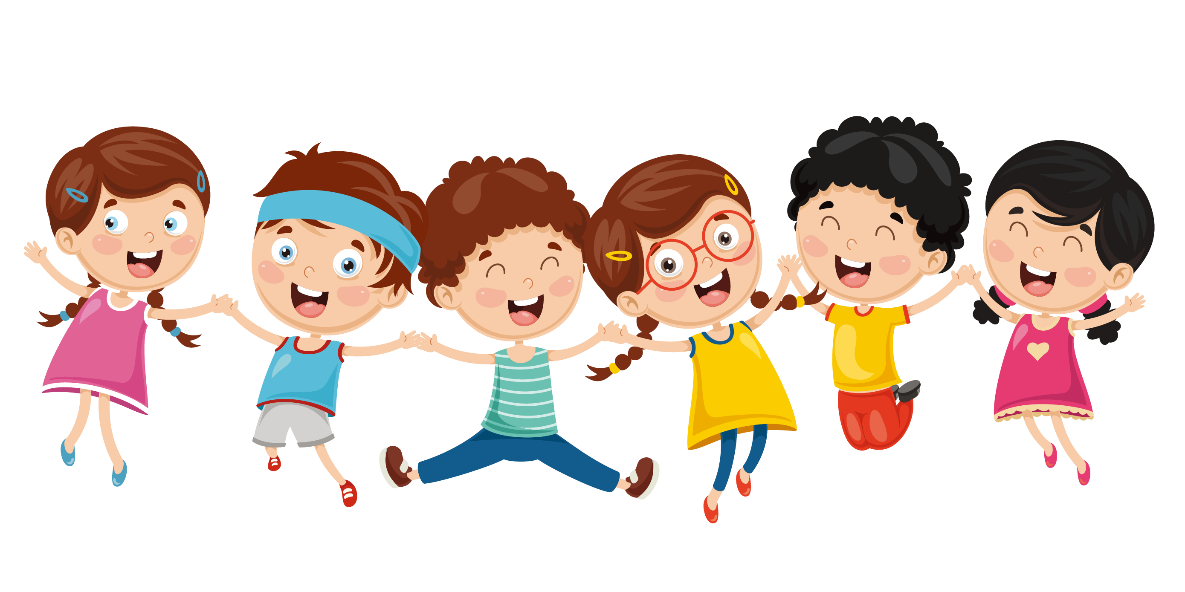 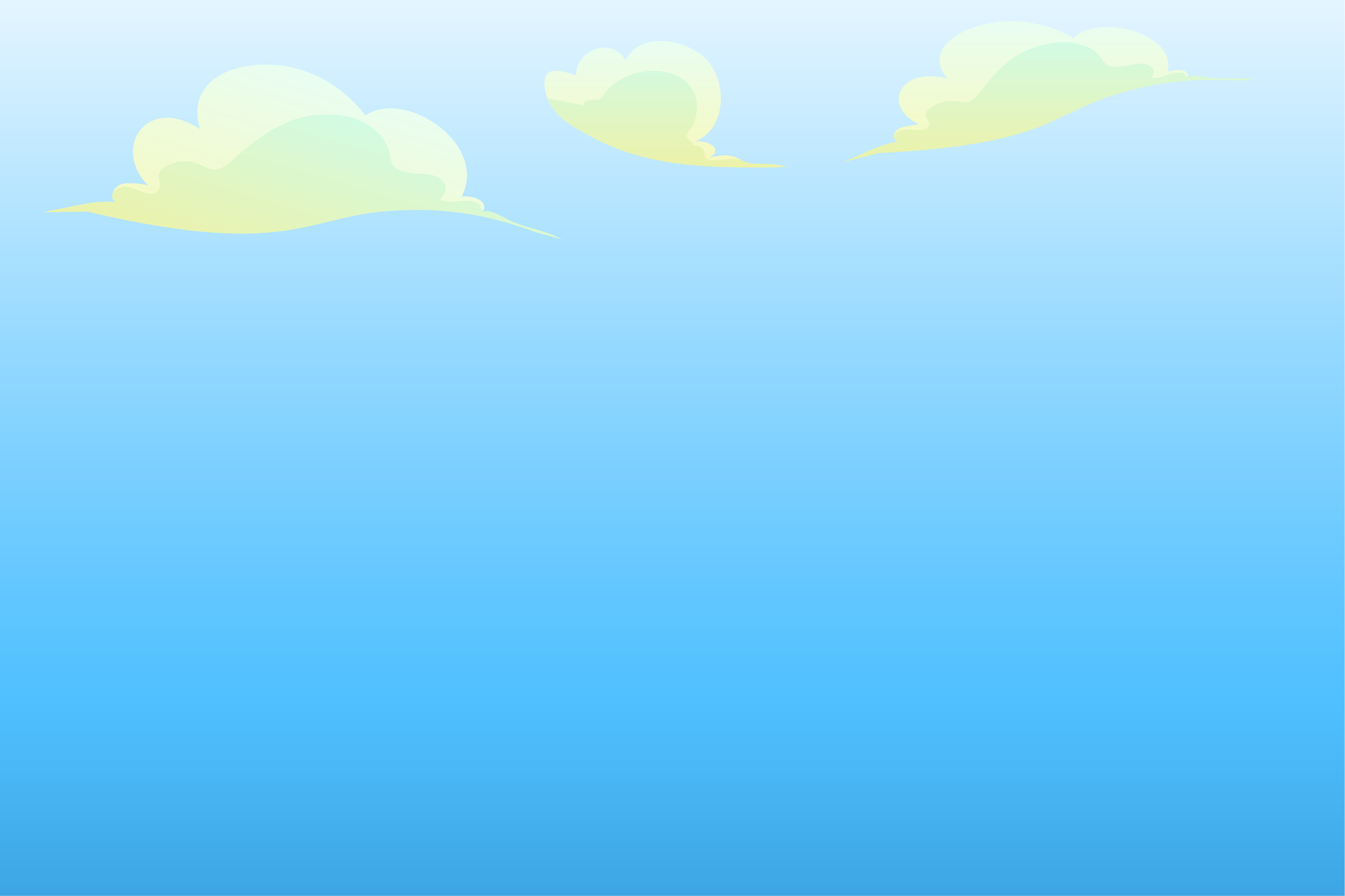 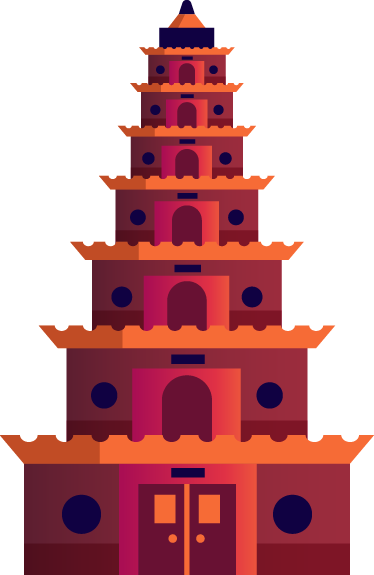 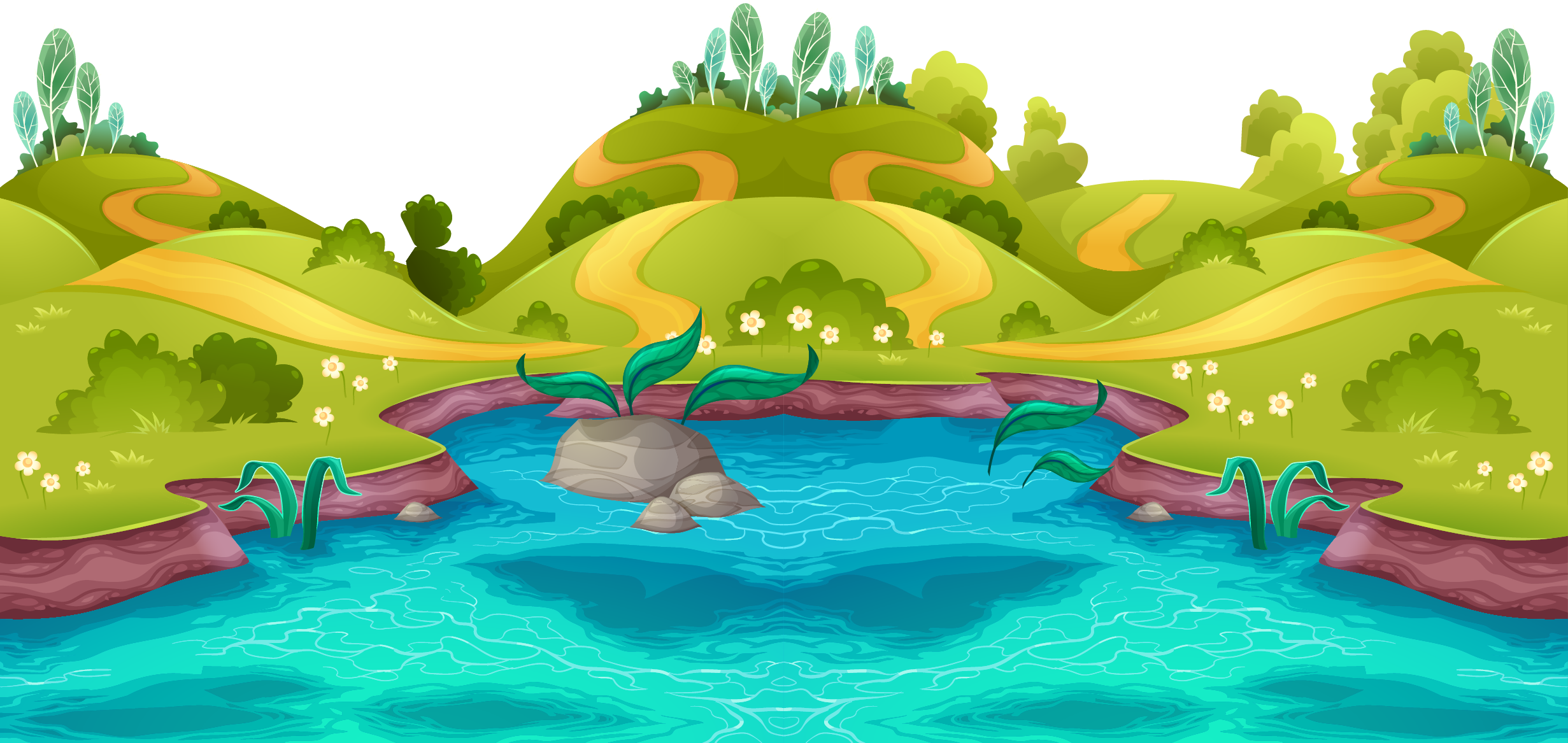 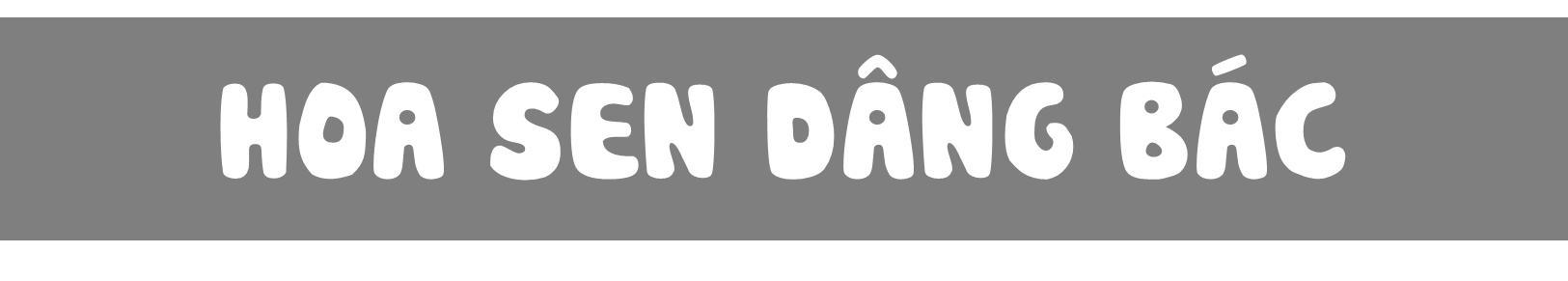 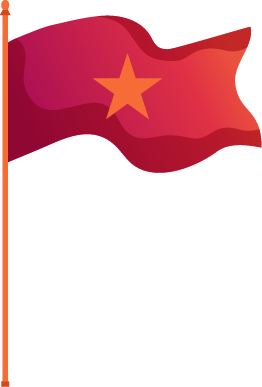 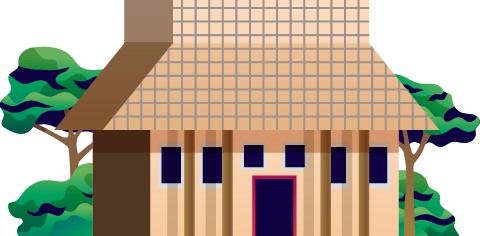 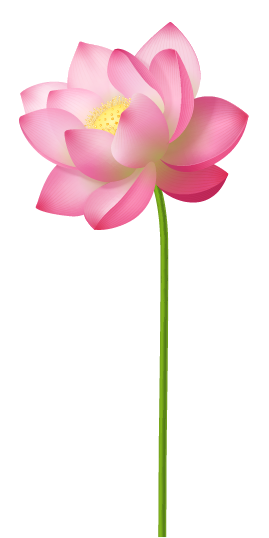 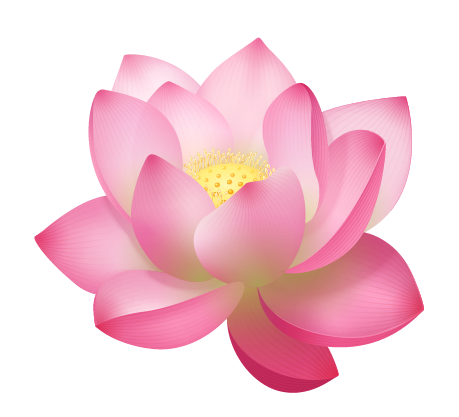 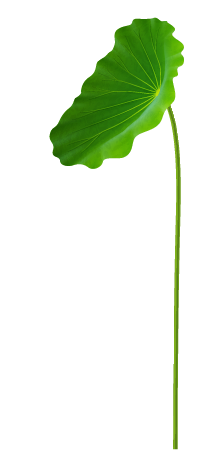 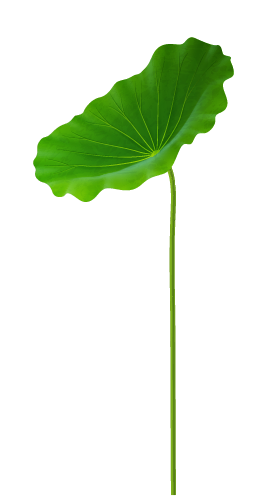 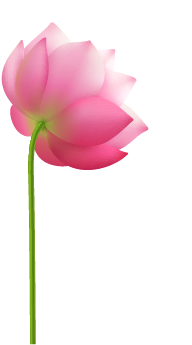 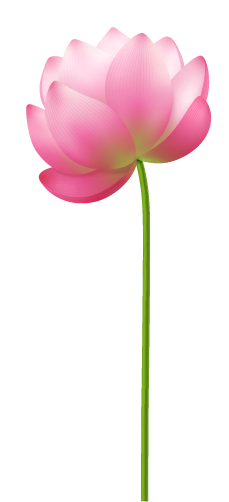 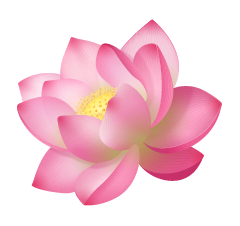 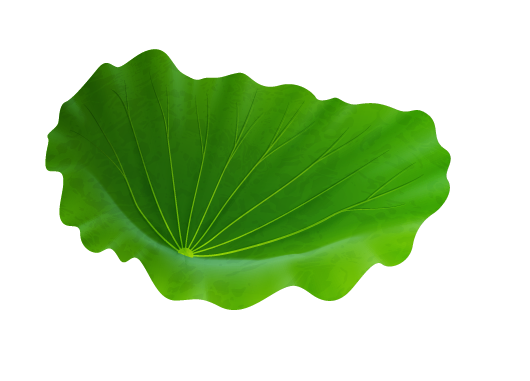 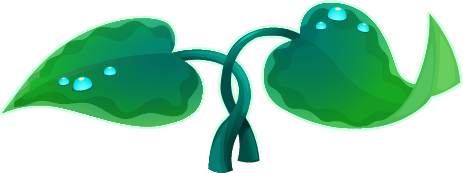 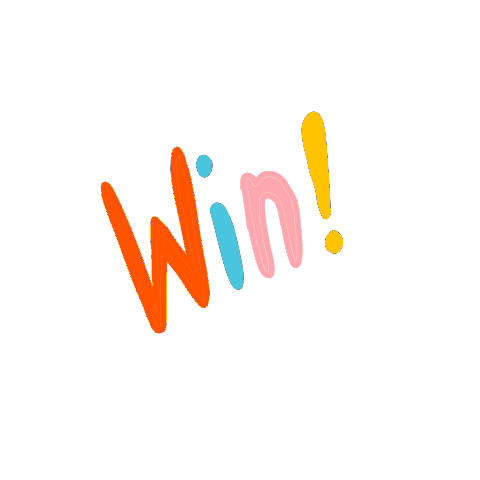 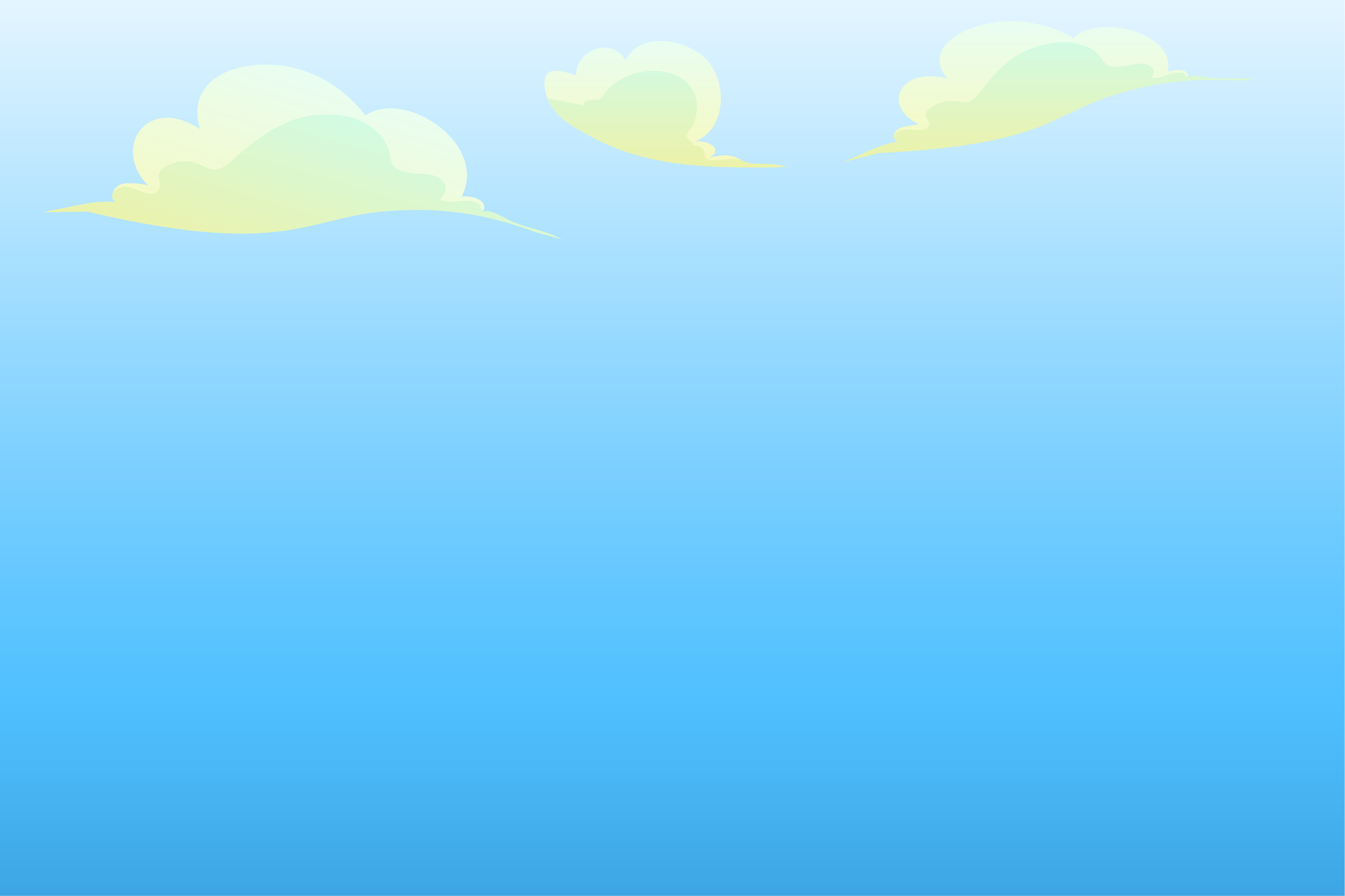 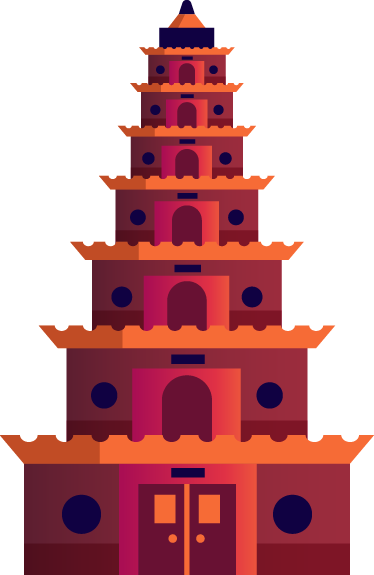 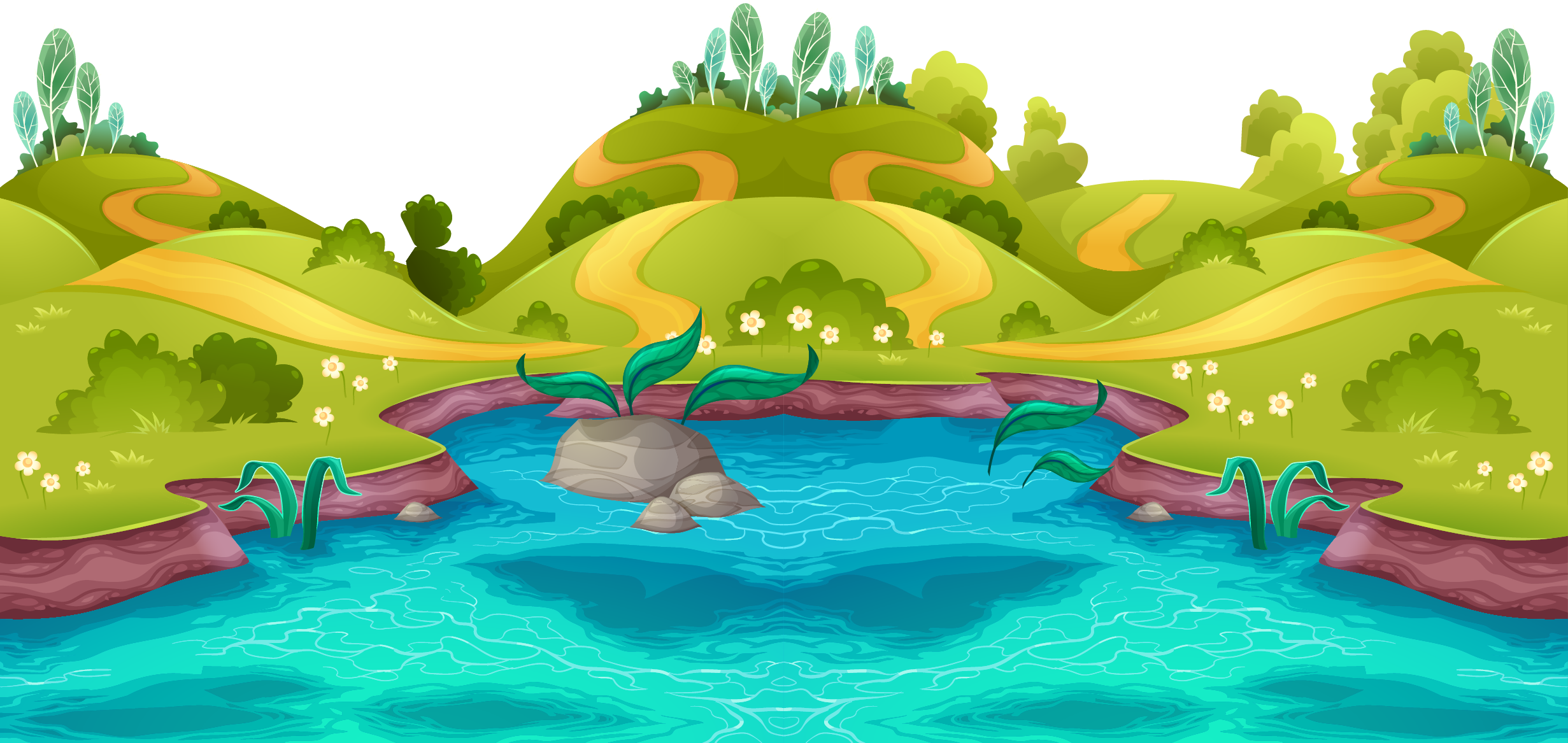 Học tiếp
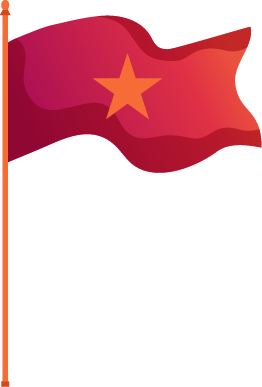 4
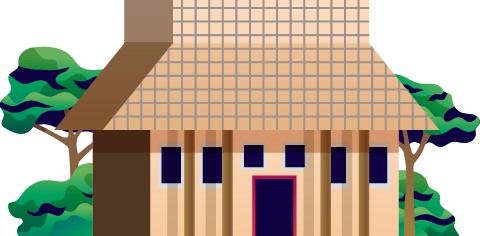 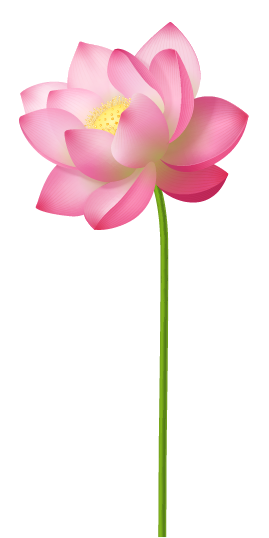 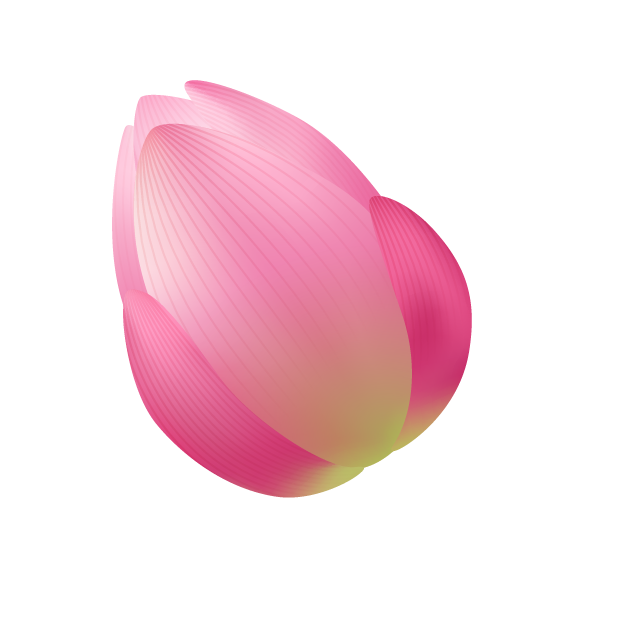 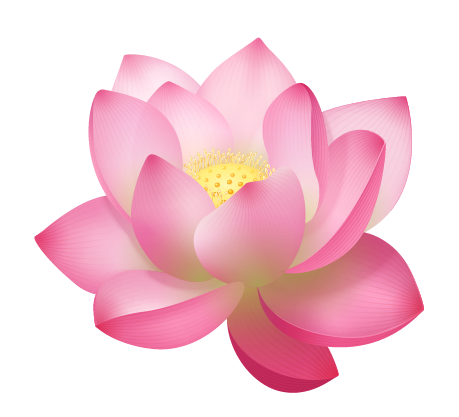 2
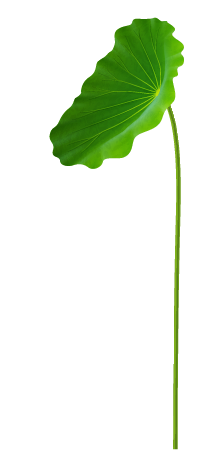 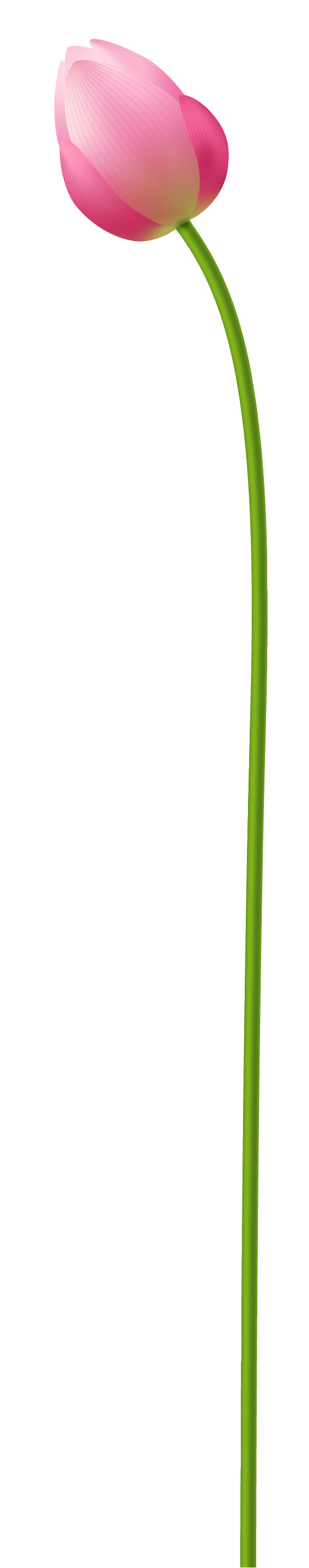 3
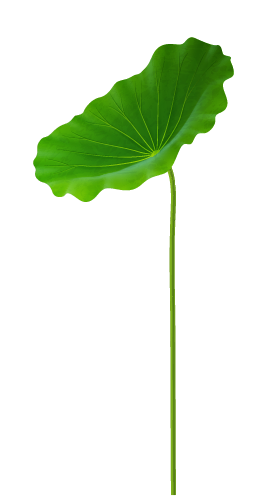 1
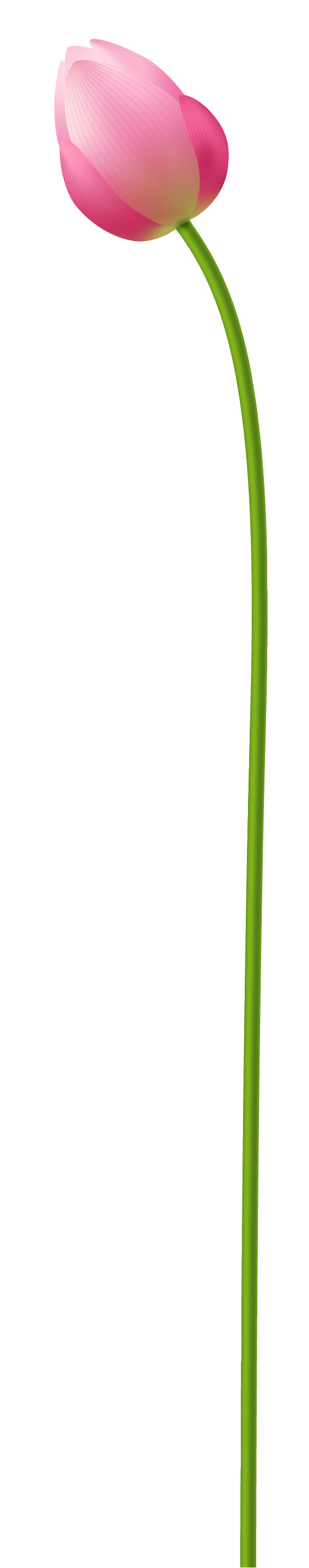 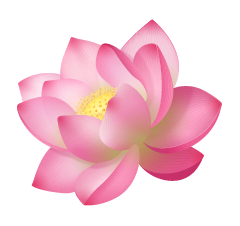 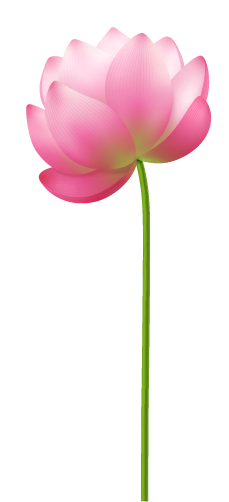 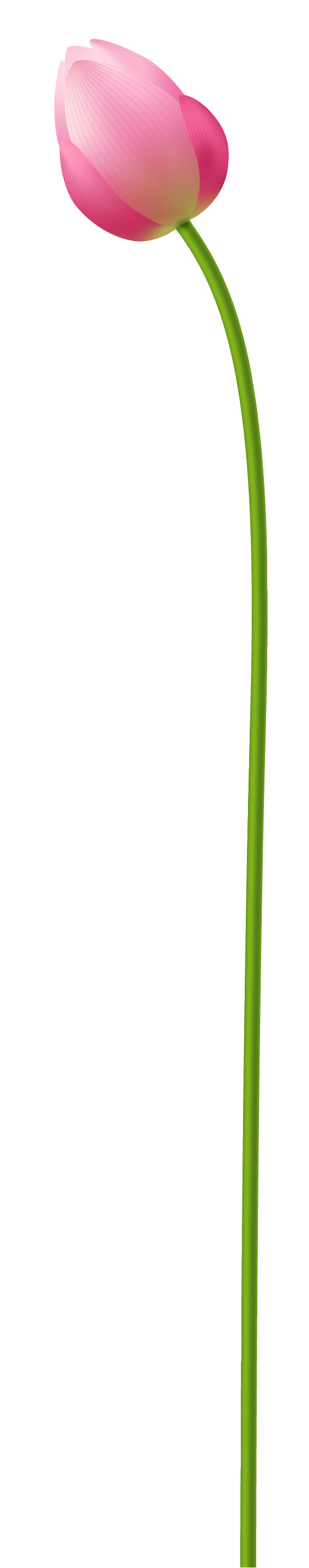 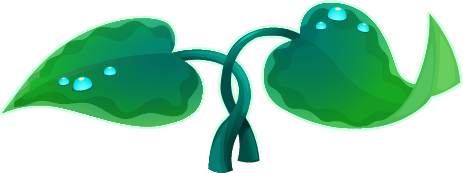 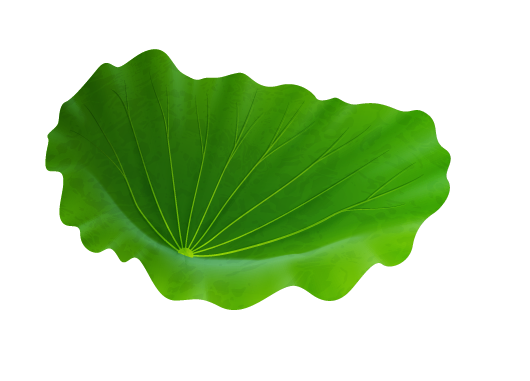 [Speaker Notes: Trả lời xong hết bấm vào lá cờ]
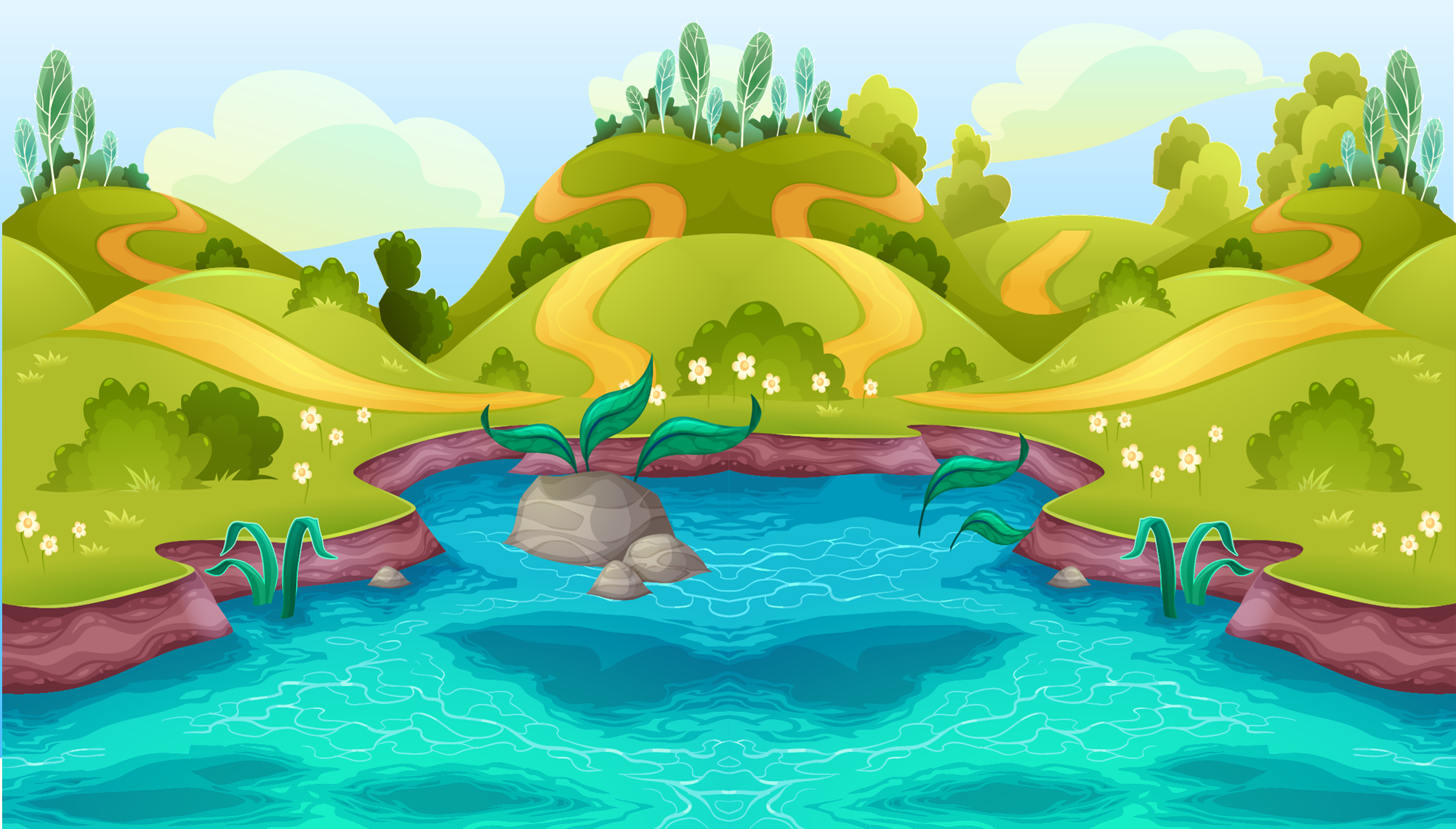 1. Văn Miếu được xây dựng vào năm nào?
A. 1070
C. 1076
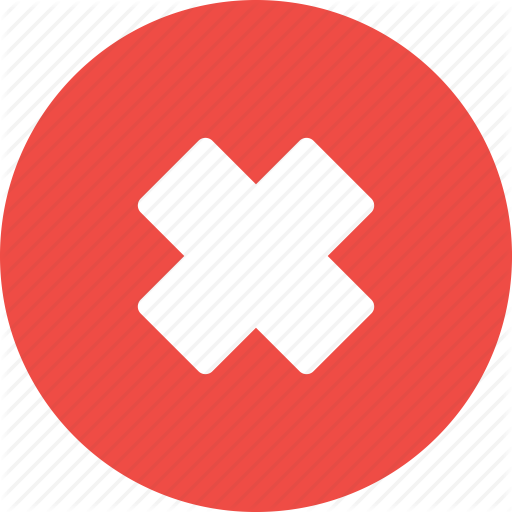 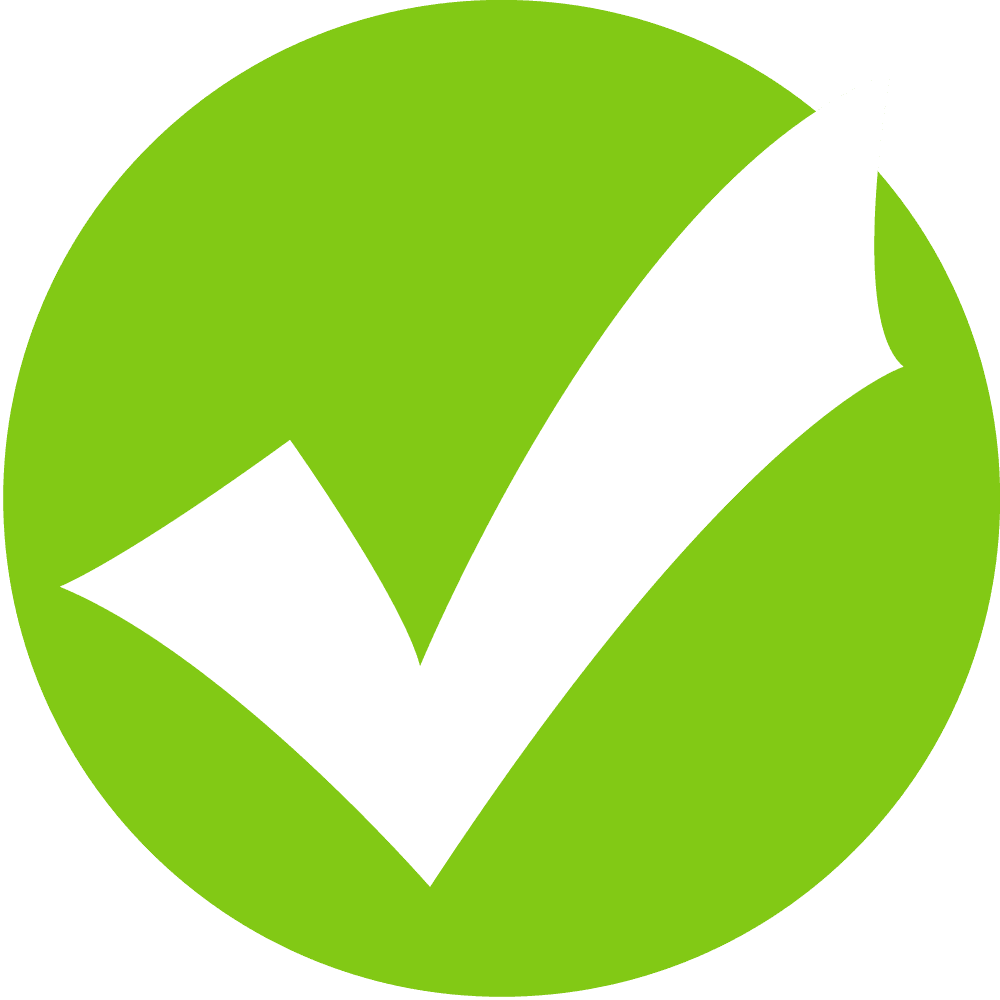 B. 1075
D. 1078
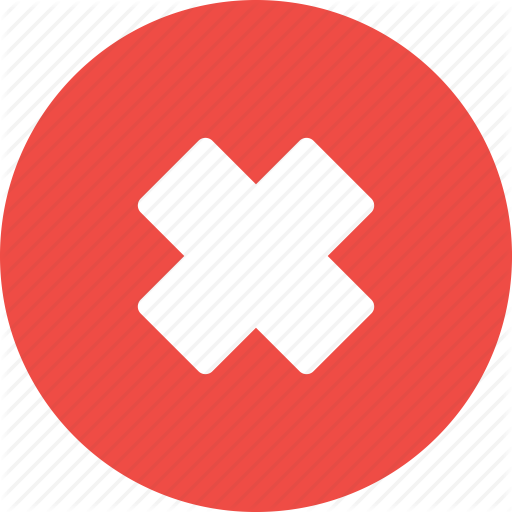 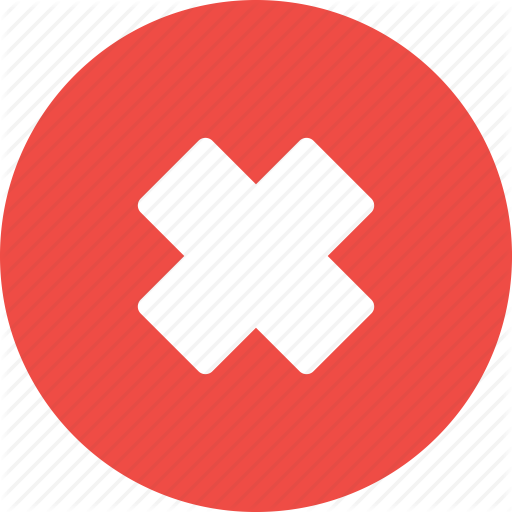 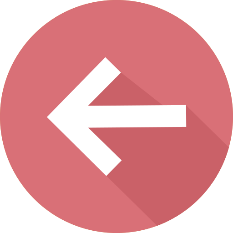 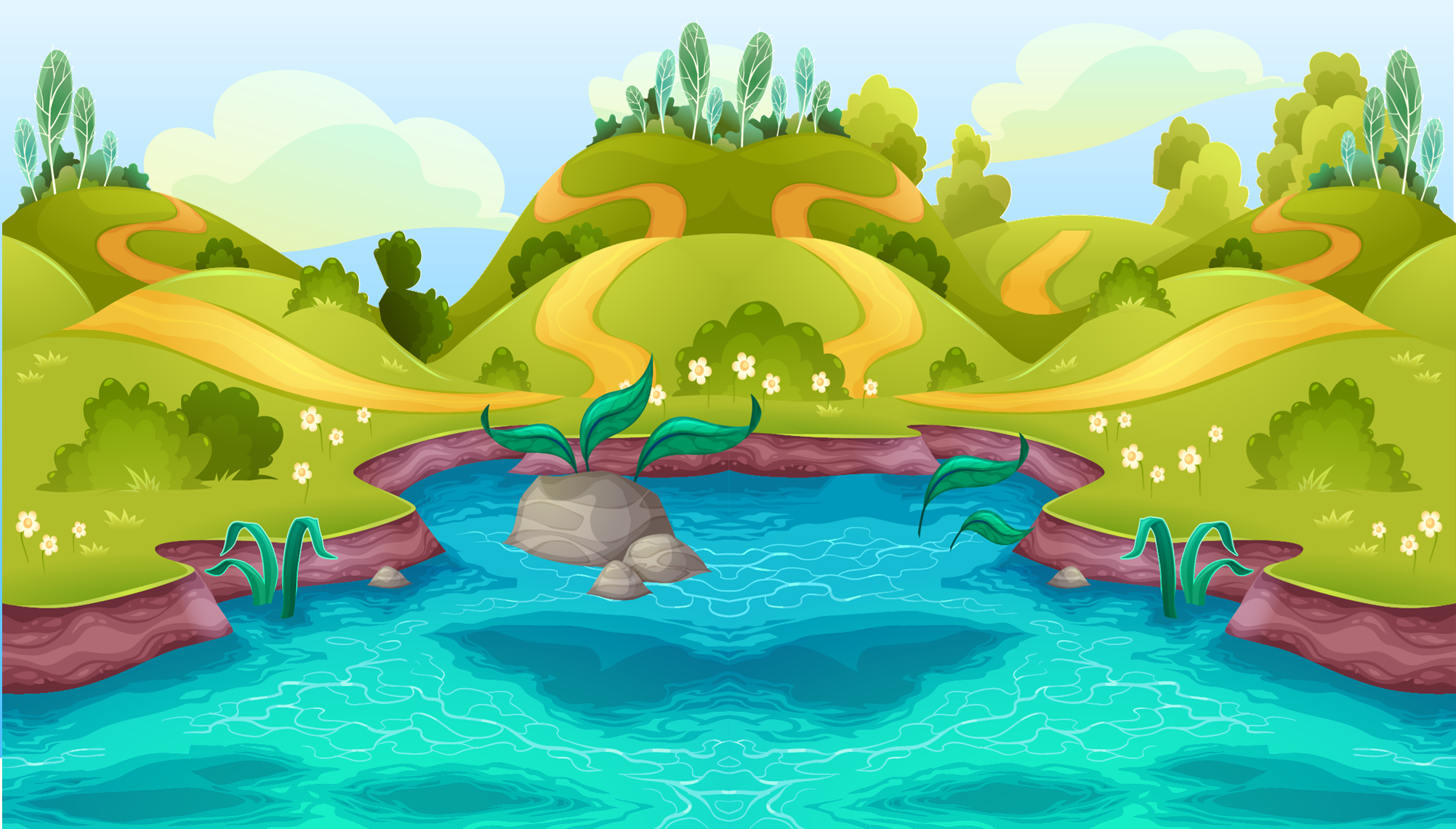 2. Văn miếu được xây dựng dưới thời vua nào?
B. Lý Thánh Tông
A. Lý Thái Tông
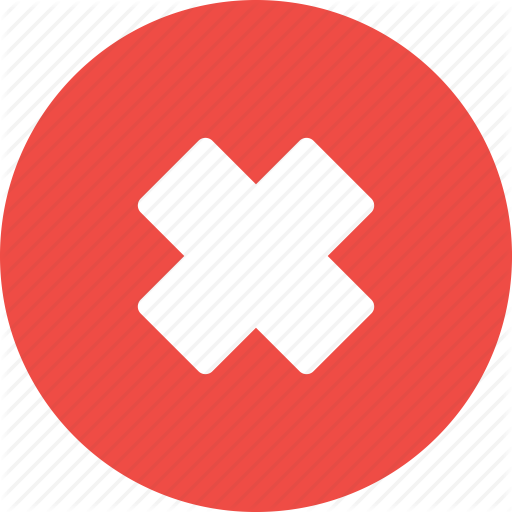 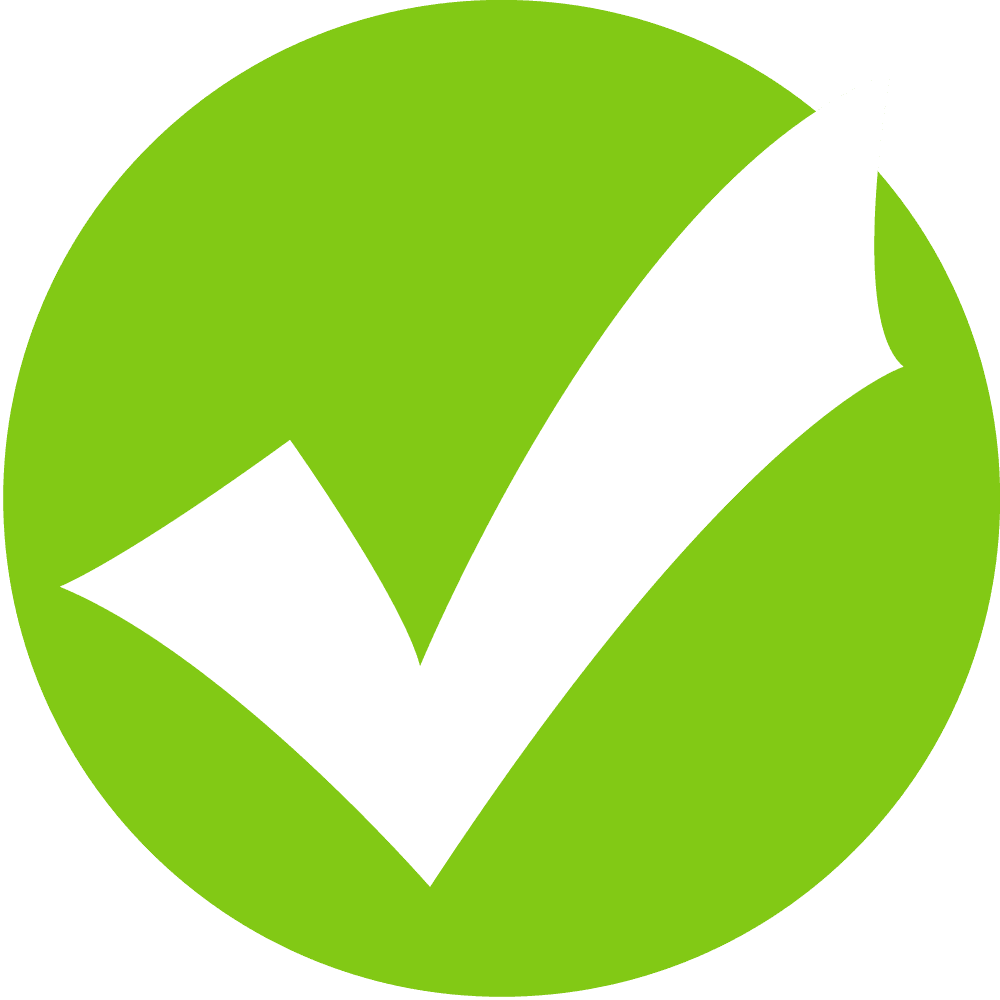 C. Lý Nhân Tông
D. Lý Thái Tổ
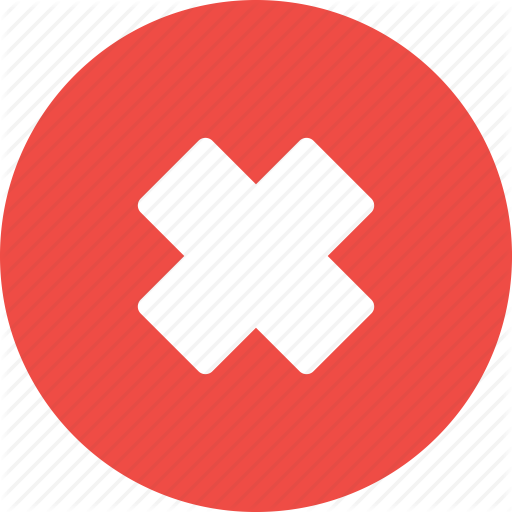 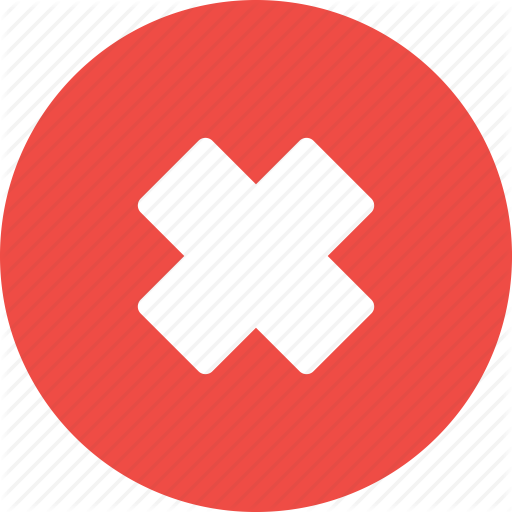 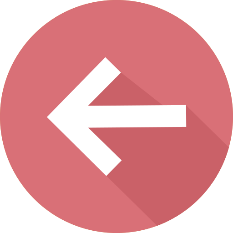 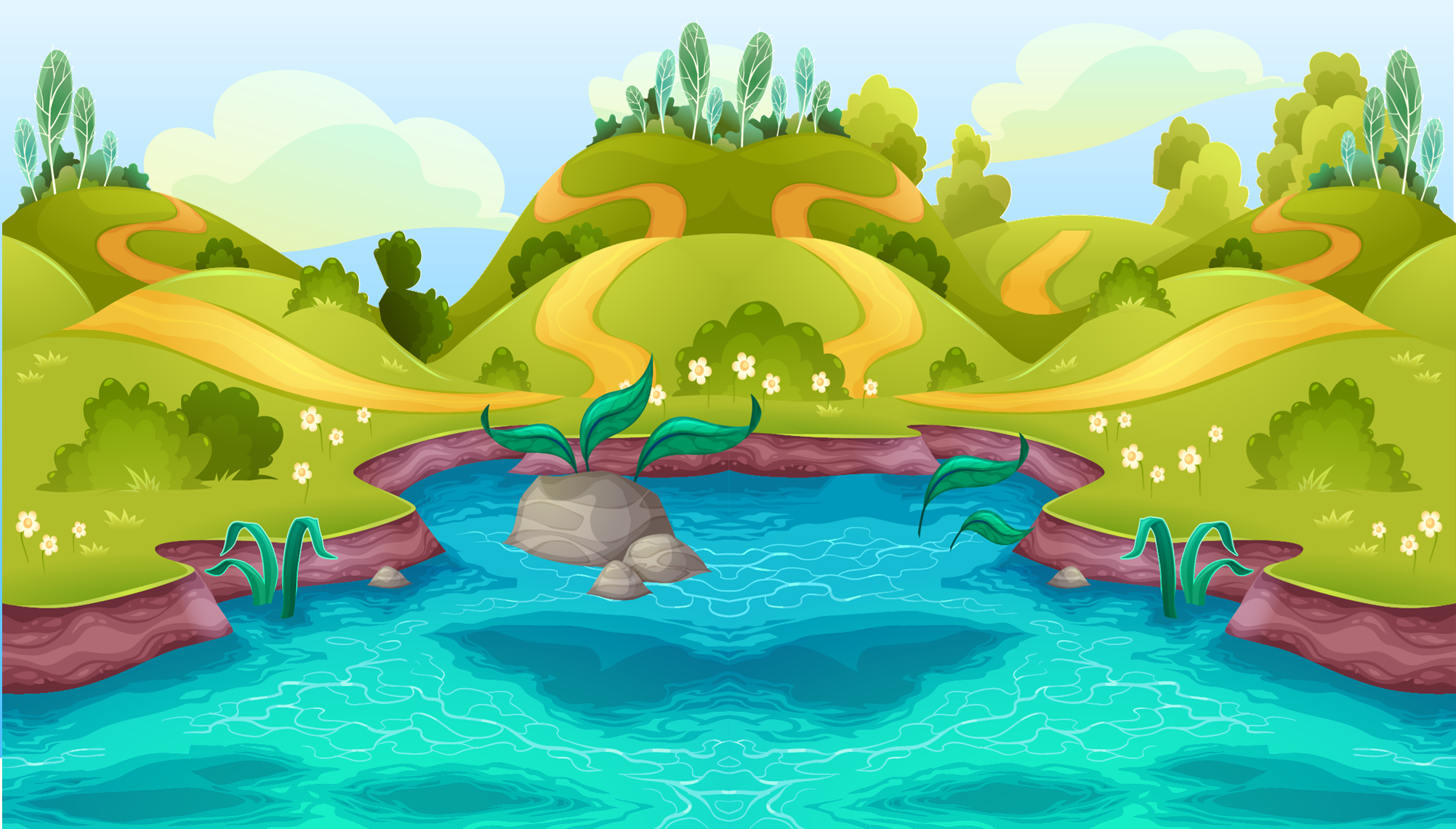 3. Nơi học tập của các hoàng tử, con gia đình quý tộc, quan lại và những người giỏi trong nước?
B. Văn Miếu
A. Hoàng Thành
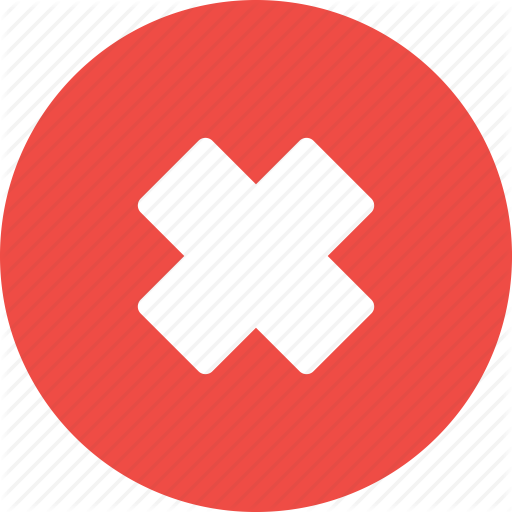 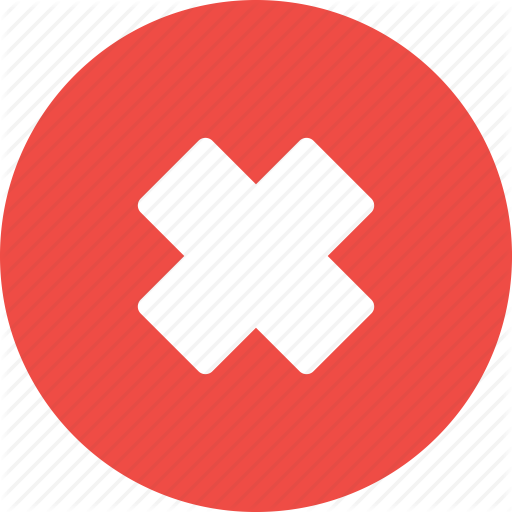 C. Bia tiến sĩ
D. Quốc Tử Giám
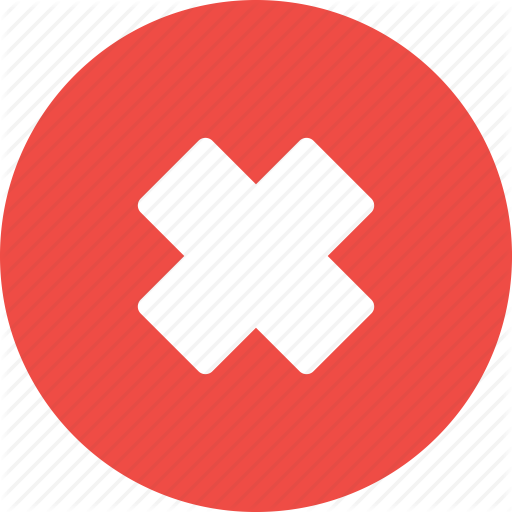 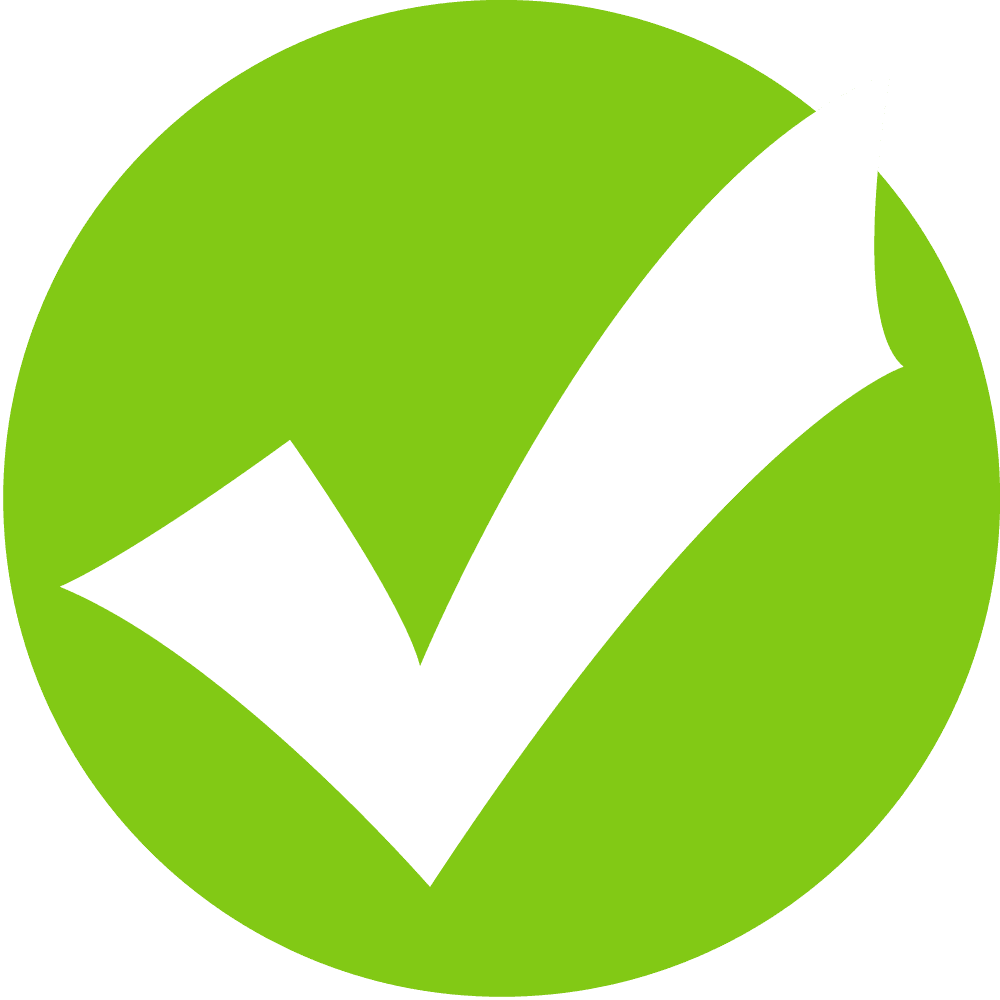 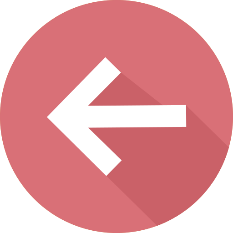 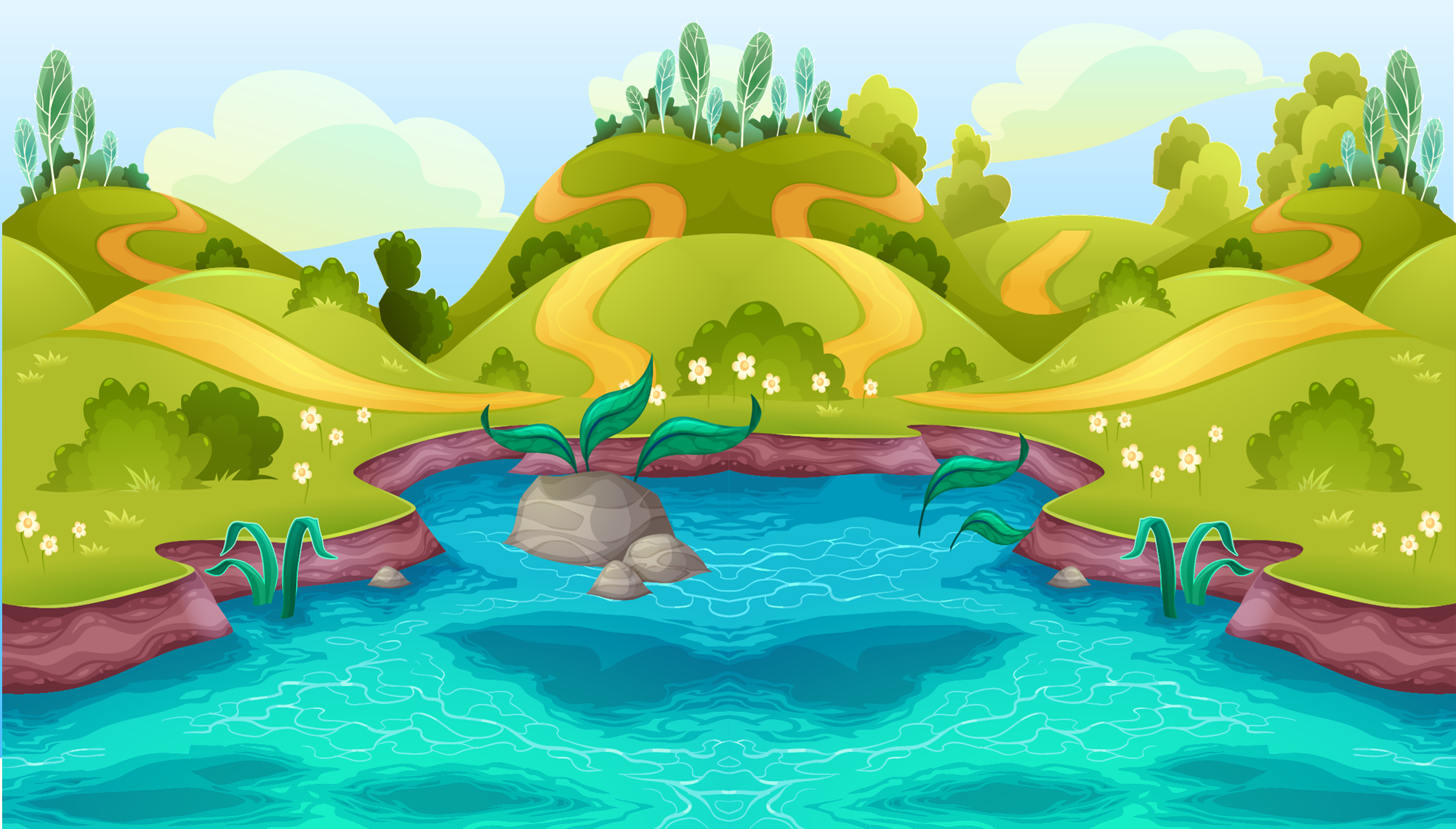 4. Bia tiến sĩ Khắc tên những người đỗ tiến sĩ thời nào?
A. Thời Hậu Lê
B. Thời Mạc
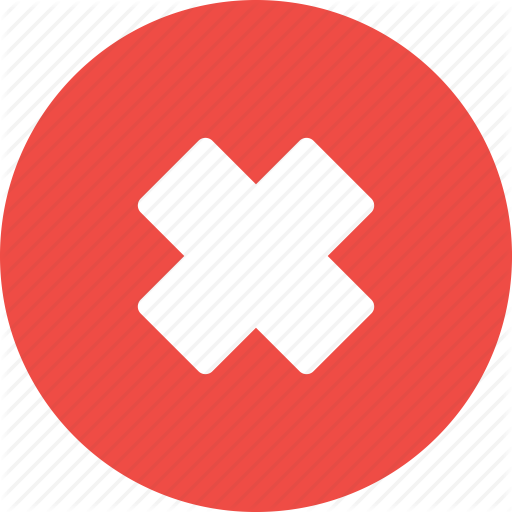 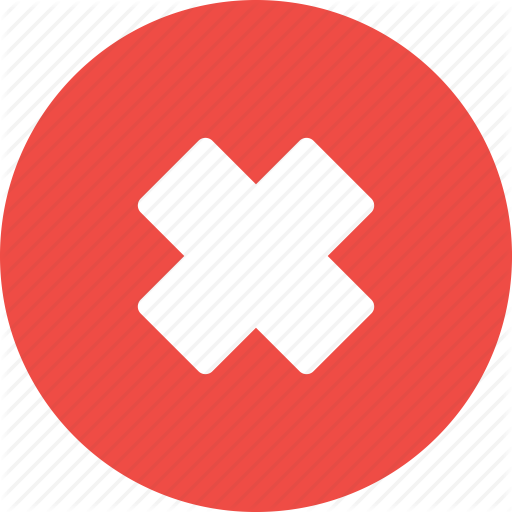 C. Thời Hậu Lê và thời Mạc
D. Thời Trần
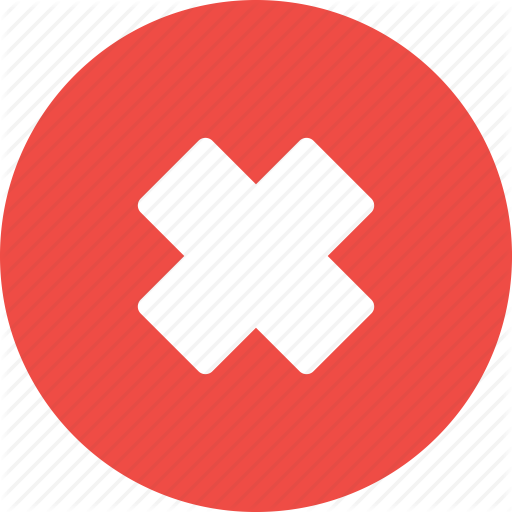 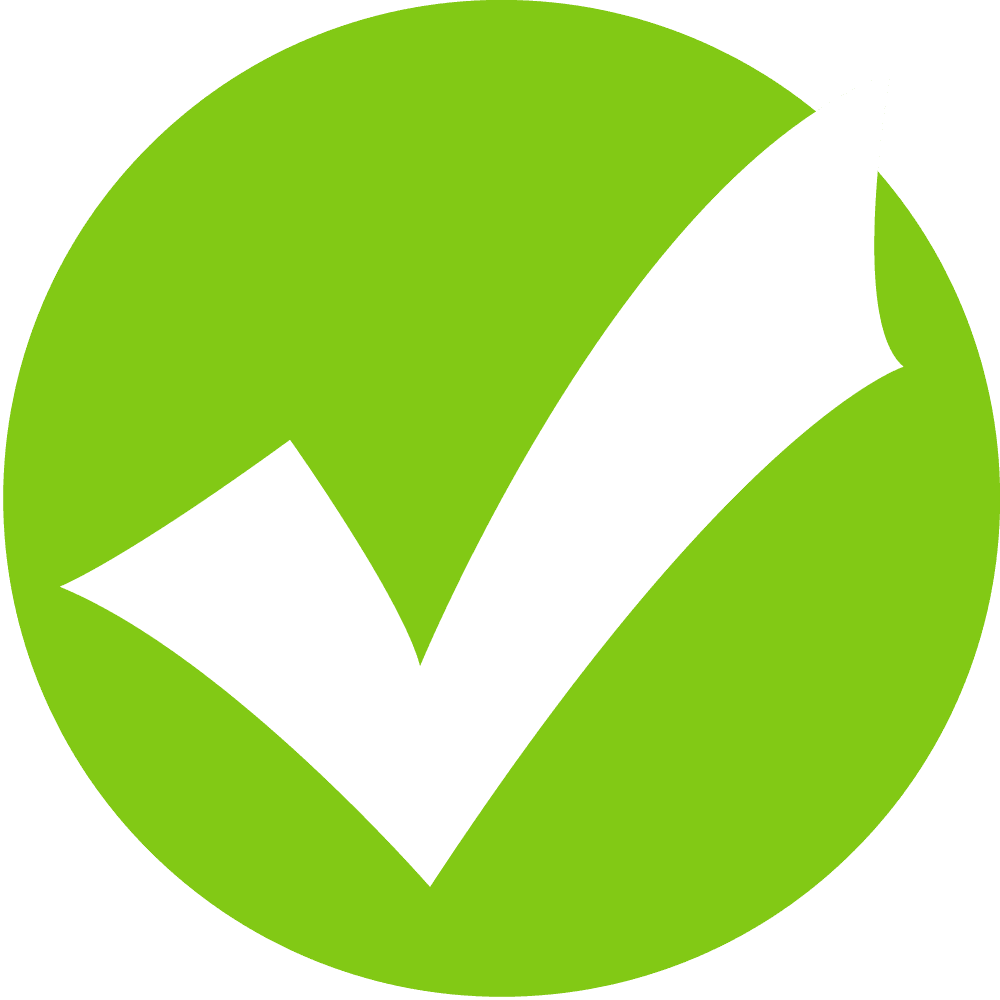 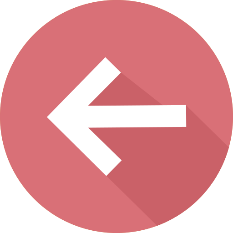 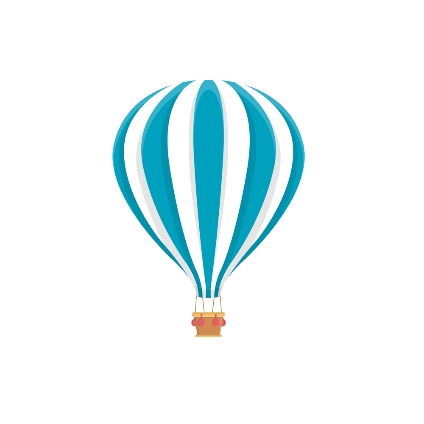 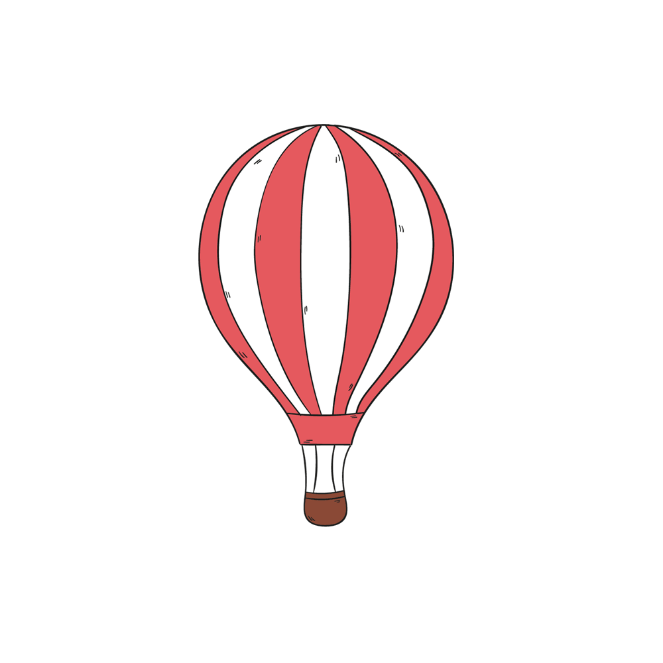 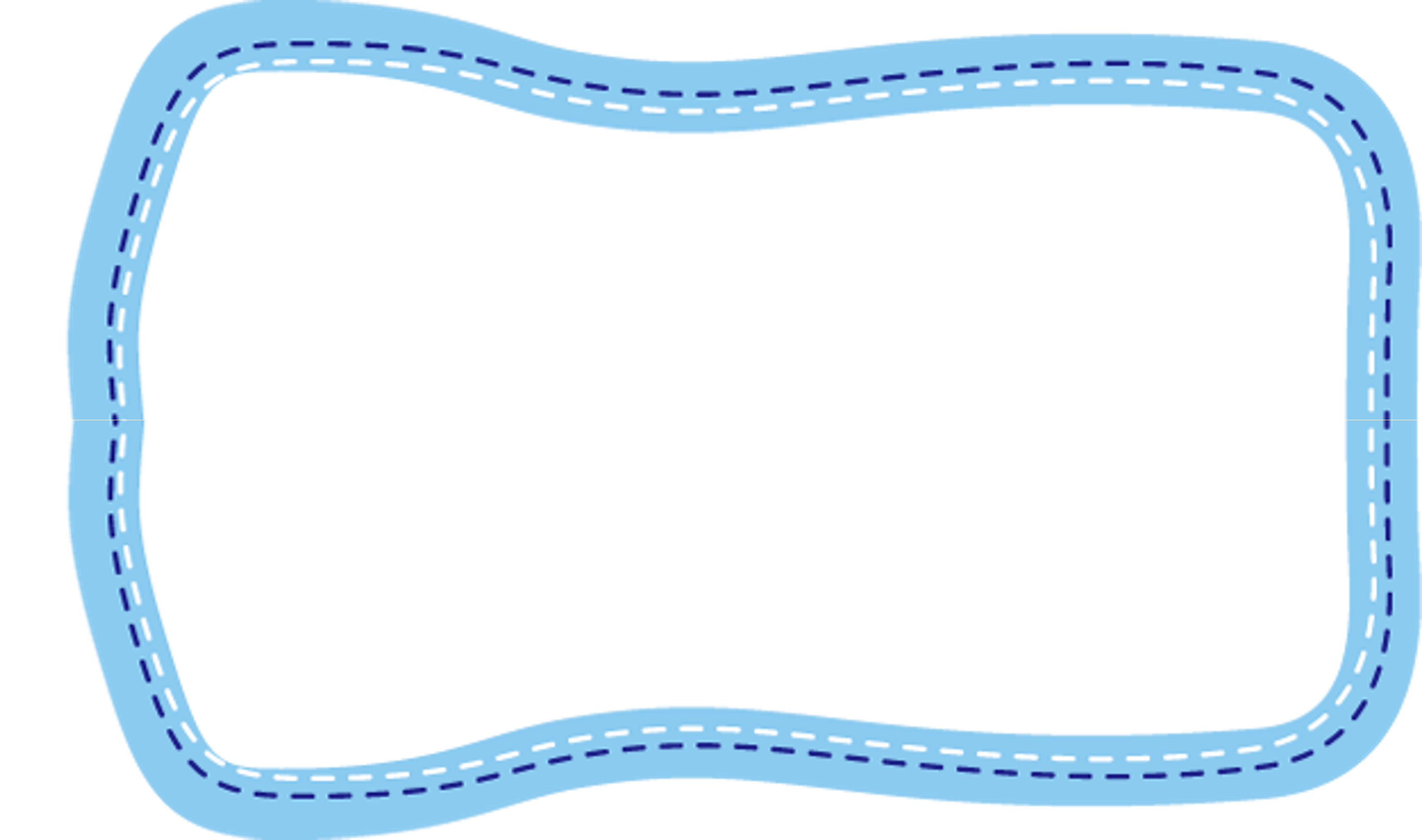 KHÁM PHÁ
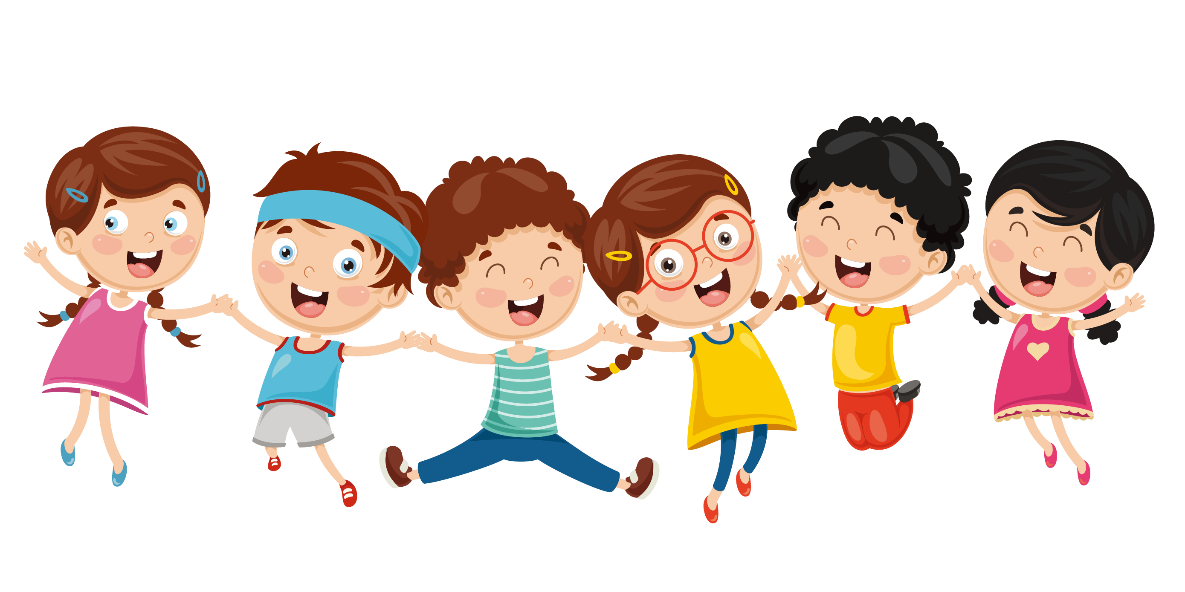 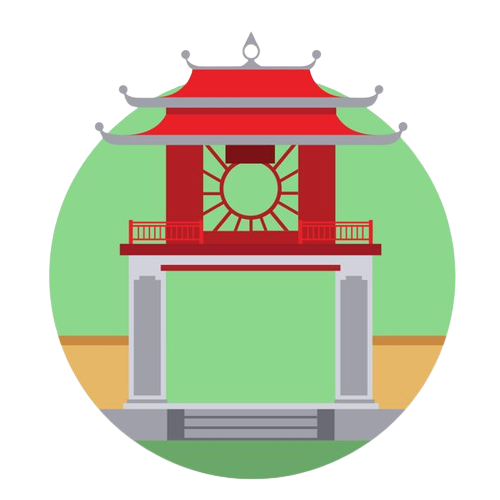 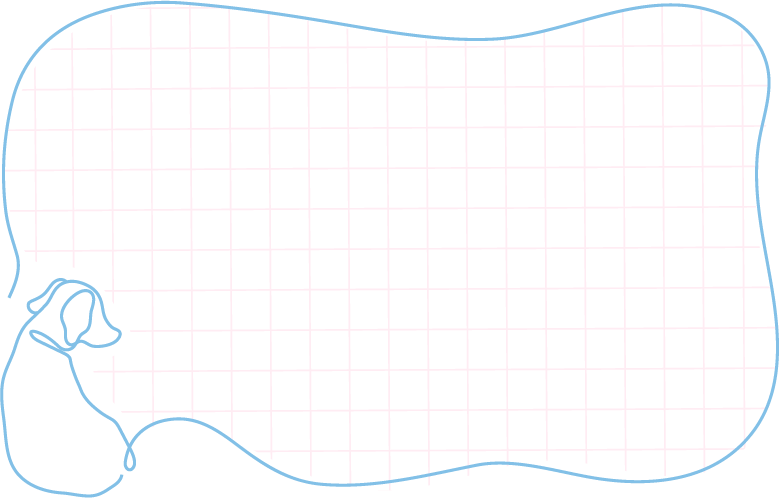 Hoạt động 1: Tìm hiểu việc bảo tồn và phát huy giá trị của khu Văn Miếu – Quốc Tử Giám.
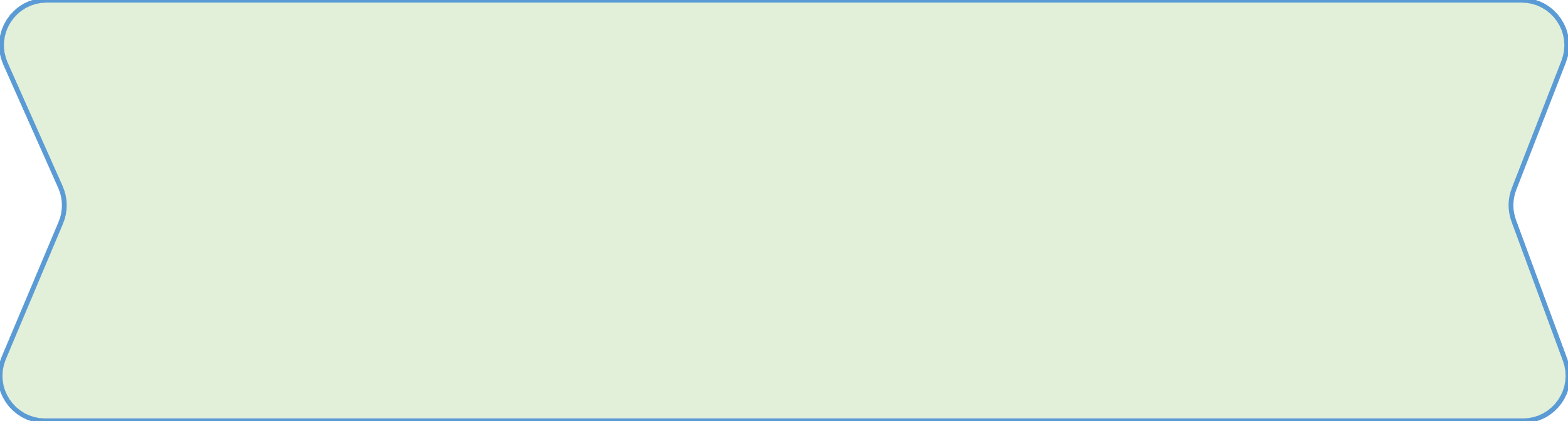 Đọc thông tin và quan sát hình 6,7, em hãy kể tên một số hoạt động được tổ chức ở khu di tích Văn Miếu – Quốc Tử Giám nhằm tôn vinh truyền thống hiếu học của dân tộc.
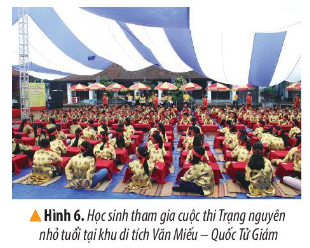 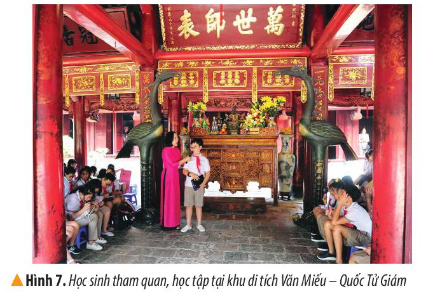 Theo em, cần làm gì để giữ gìn và phát huy giá trị của khu di tích Văn Miếu – Quốc Tử Giám?
Tăng cường quảng bá về khu di tích Văn Miếu – Quốc Tử Giám trên các báo, đài, sách,... để nhiều người trên thế giới biết đến. 
Tổ chức các cuộc thi giới thiệu về khu di tích Văn Miếu – Quốc Tử Giám trên các trang mạng xã hội để tuyên truyền việc giữ gìn và phát huy giá trị của khu di tích đến với các bạn trẻ niều hơn,...
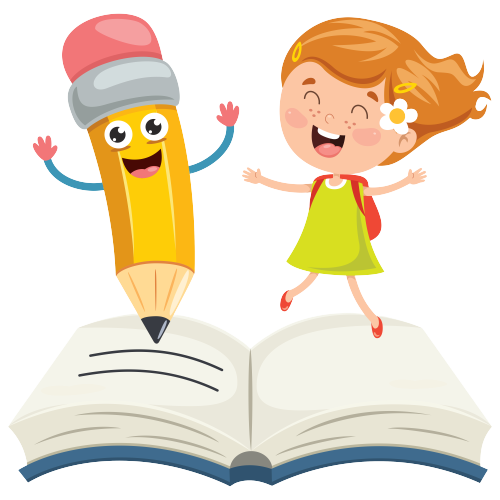 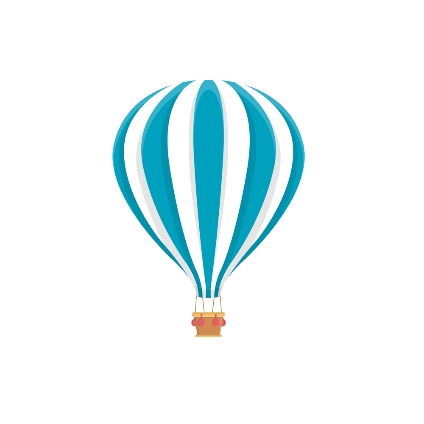 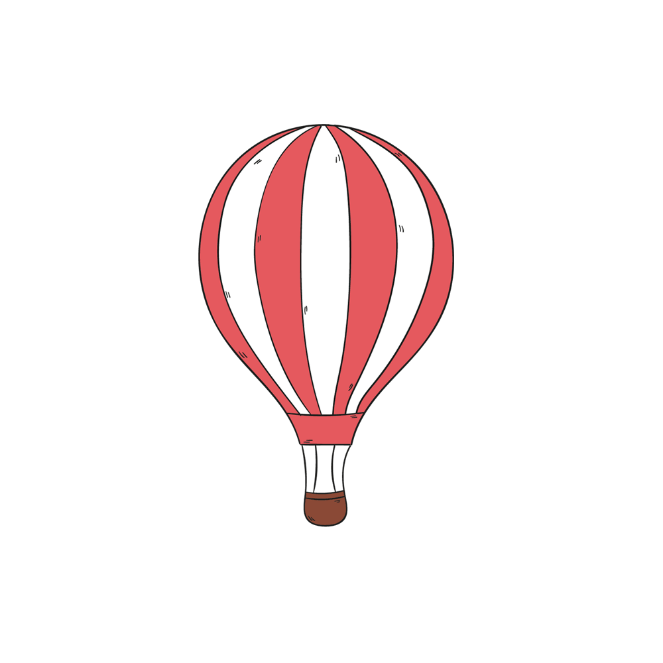 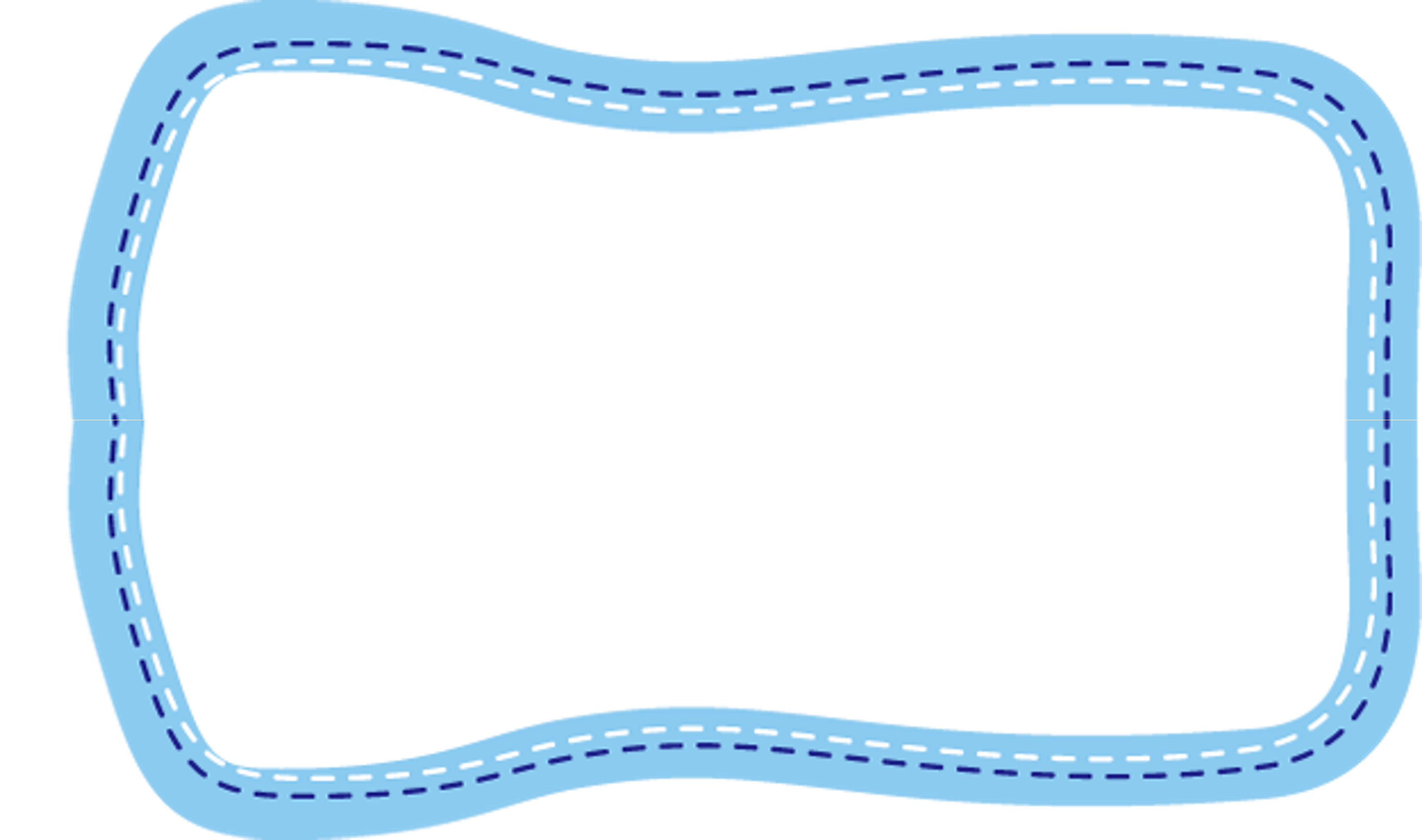 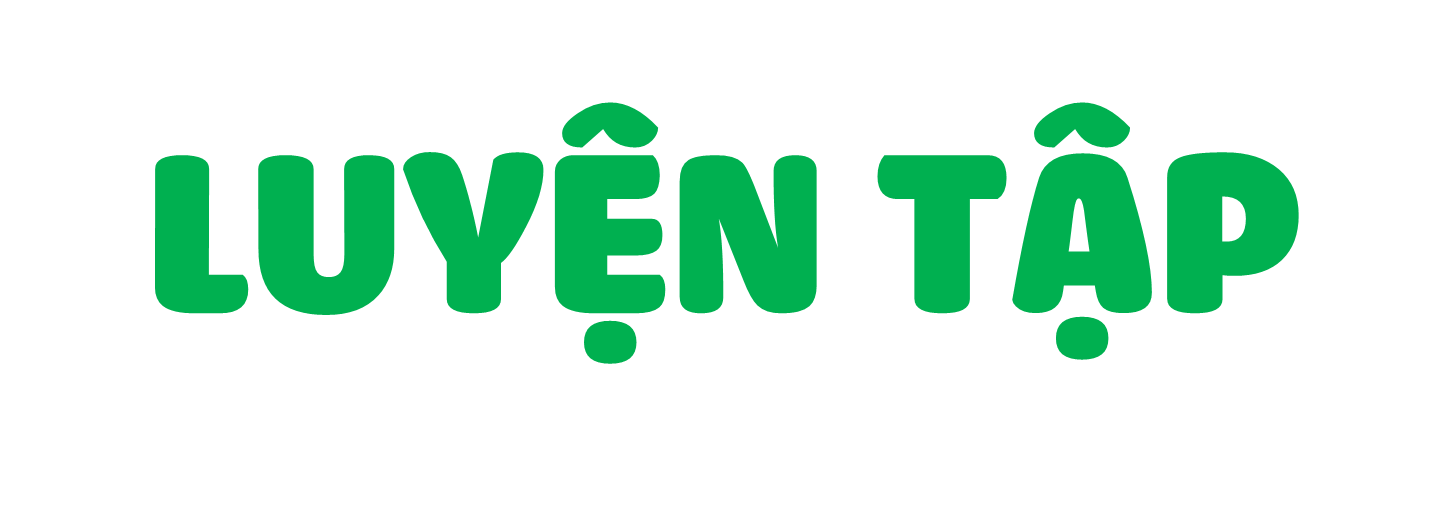 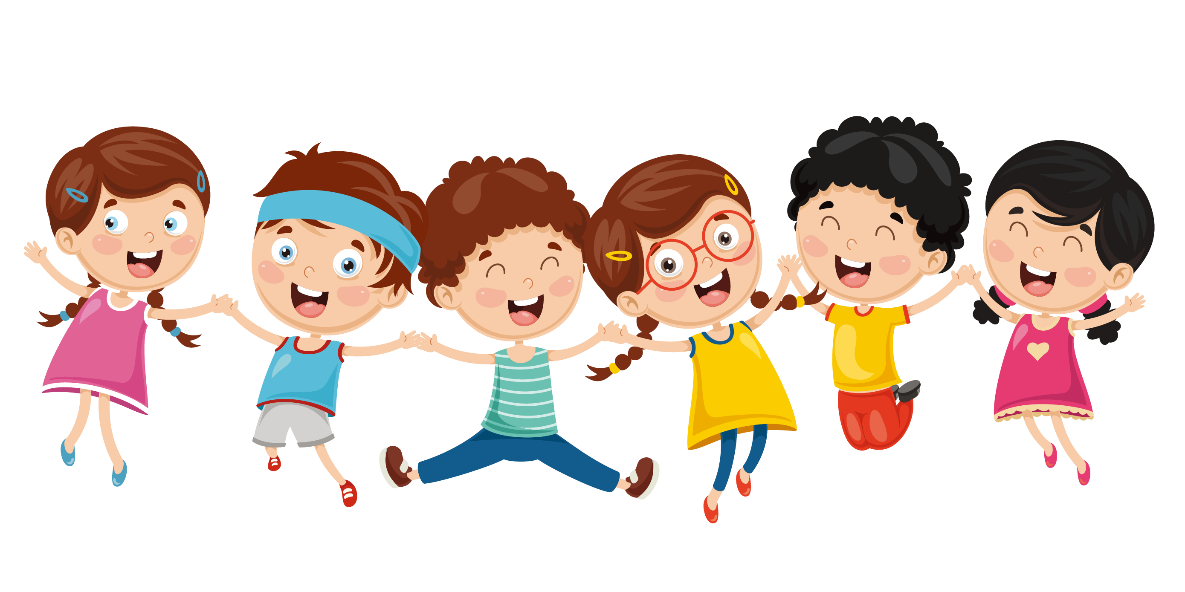 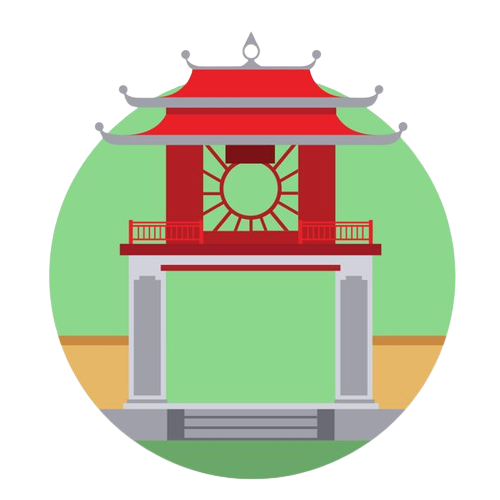 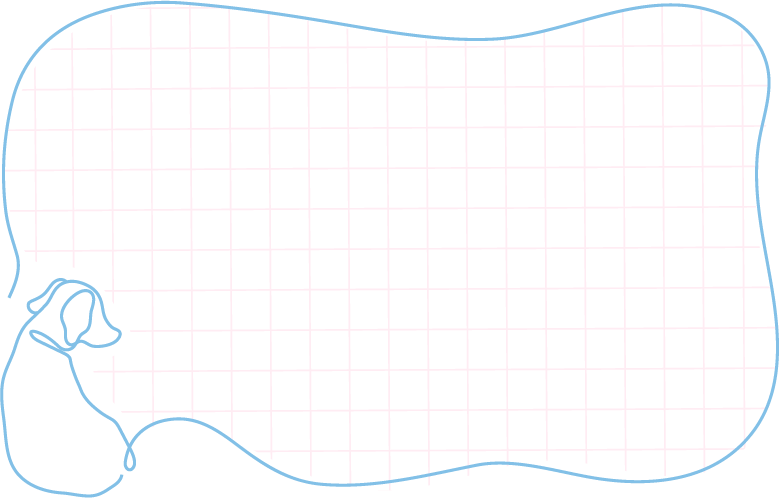 HĐ2: Đề xuất việc làm để góp phần giữ gìn và phát huy giá trị của khu di tích Văn Miếu – Quốc Tử Giám.
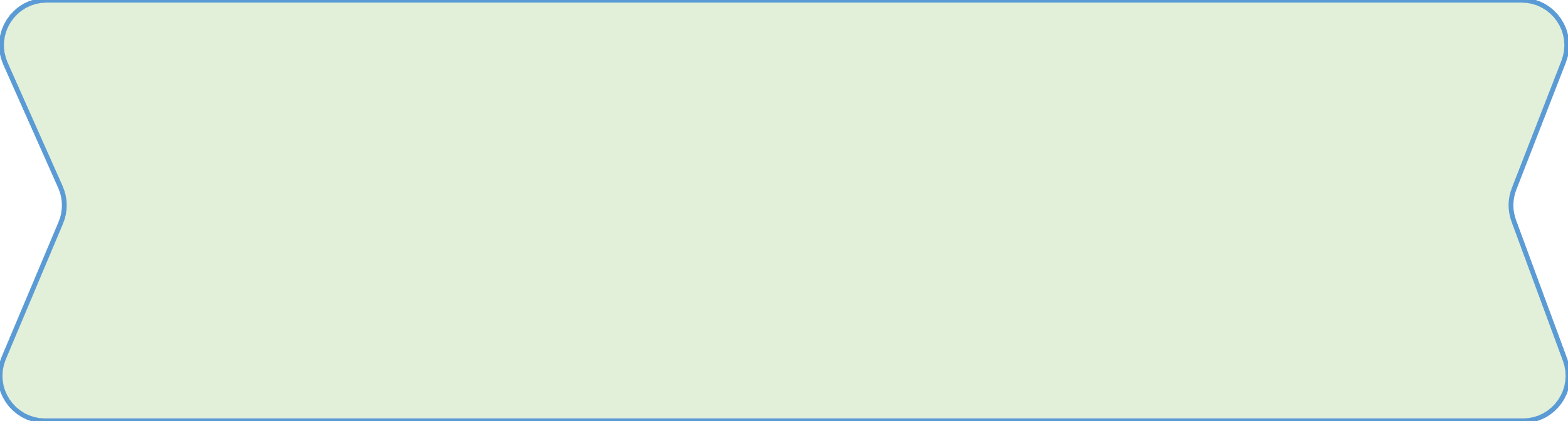 Đề xuất một số việc nên làm và không nên làm để góp phần gìn giữ và phát huy giá trị của Văn Miếu - Quốc Tử Giám.
Làm xấu hình ảnh khu di tích
Quảng bá hình ảnh khu di tích
Giữ gìn vệ sinh khi tham quan
Xả rác bừa bãi khi tham quan
Tổ chức nhiều cuộc tham quan
Giẫm đạp lên cỏ tại khu di tích
Tuyên truyền giữ gìn bảo vệ khu di tích
Vẽ bậy lên tường tại khu di tích
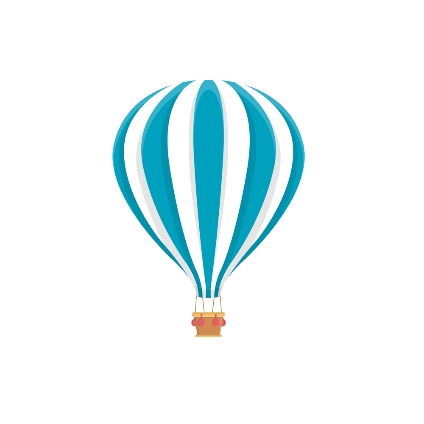 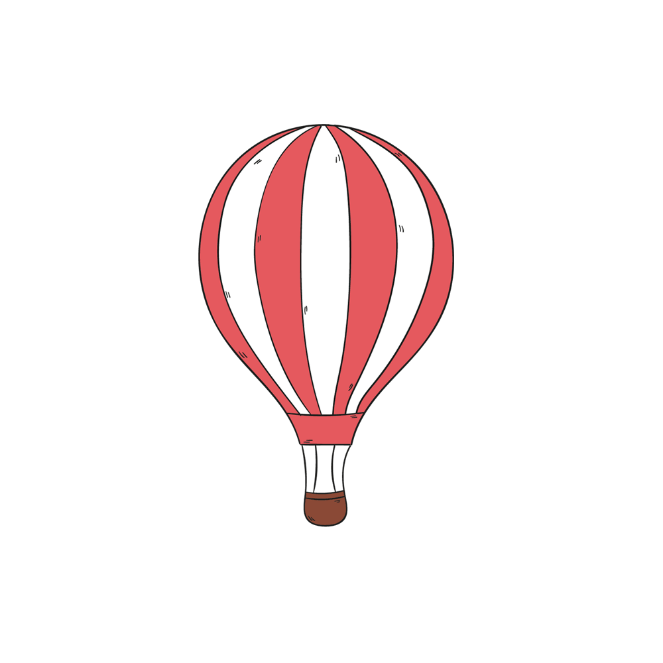 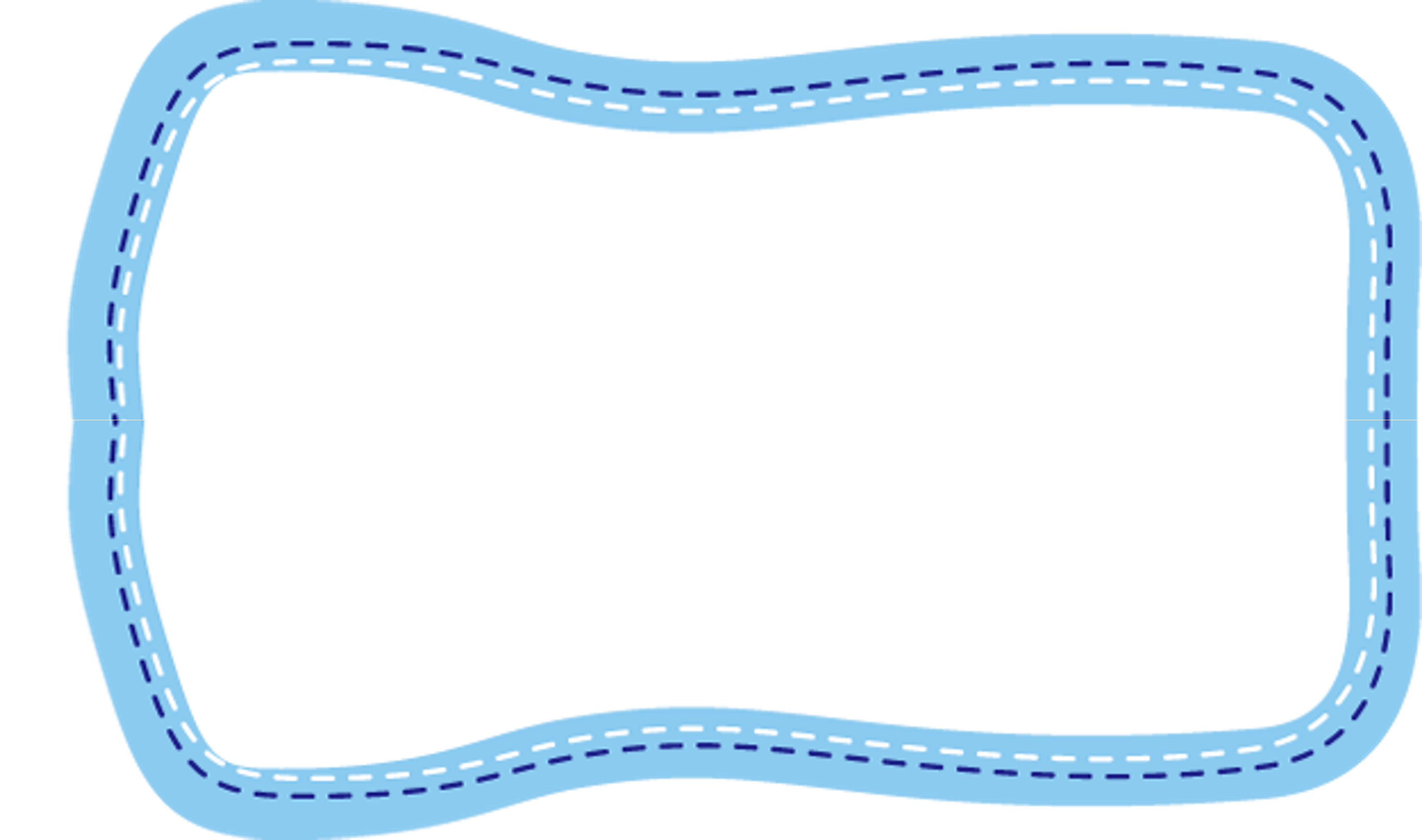 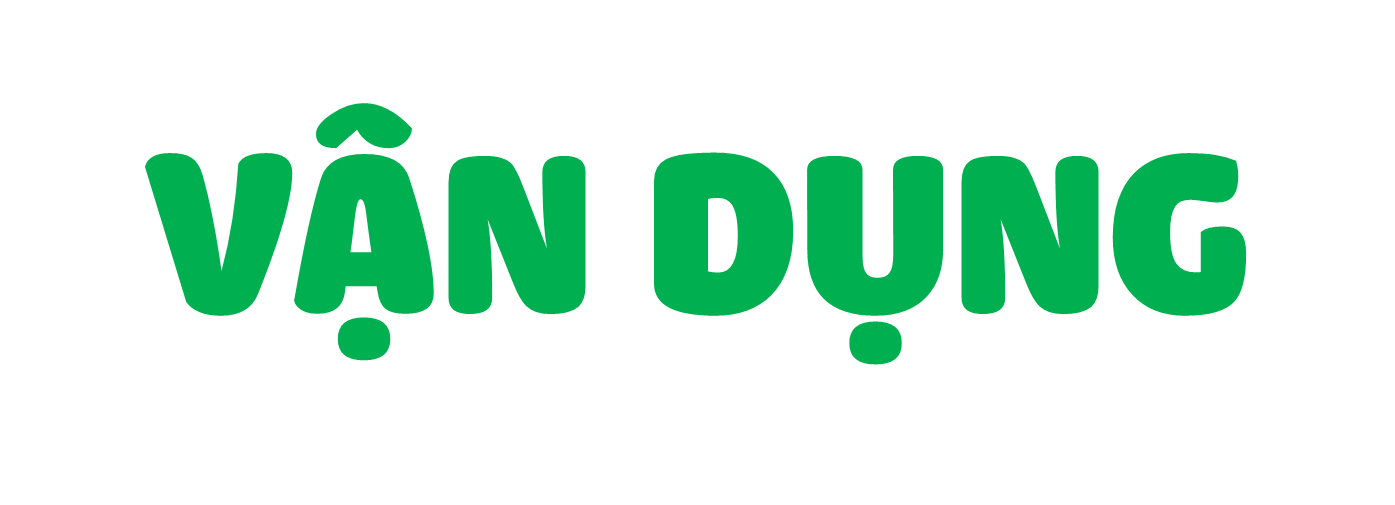 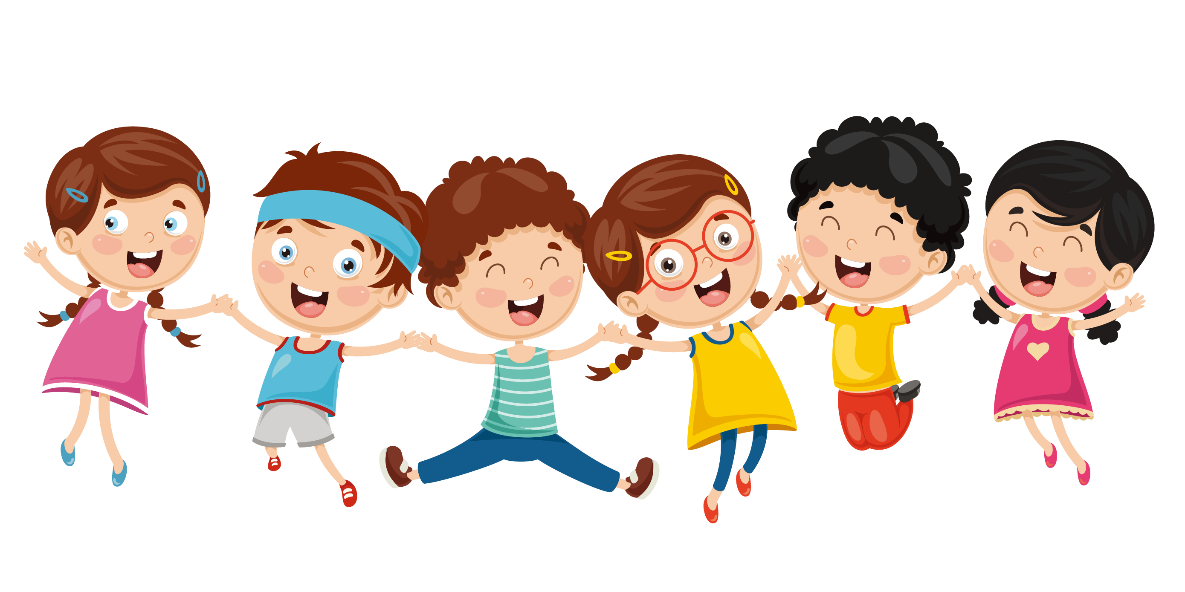 Viết đoạn văn ngắn thể hiện suy nghĩ của bản thân về truyền thống hiếu học của dân tộc sau khi học xong bài này và chia sẻ với thầy, cô giáo và các bạn.
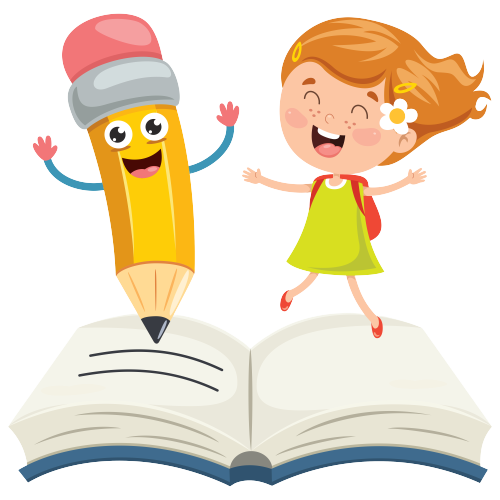 DẶN DÒ
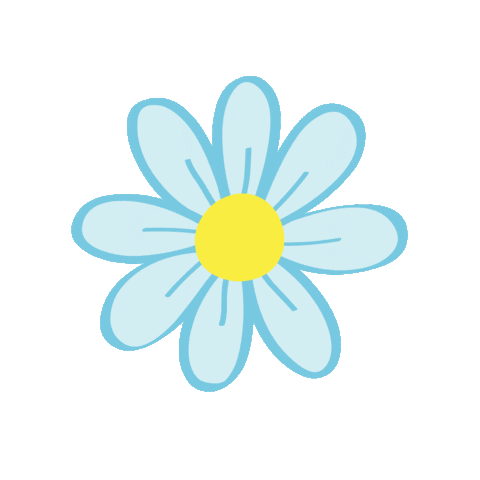 Ôn lại nội dung bài
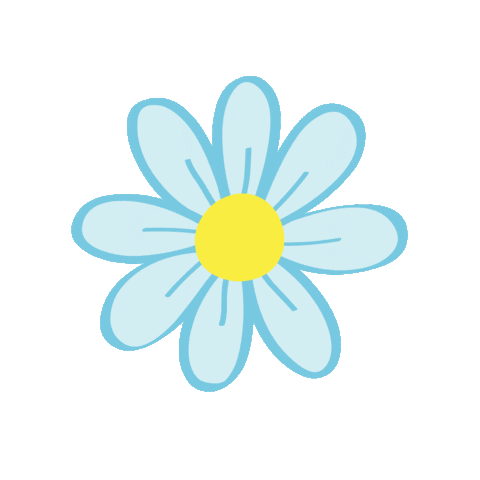 Chuẩn bị bài 14
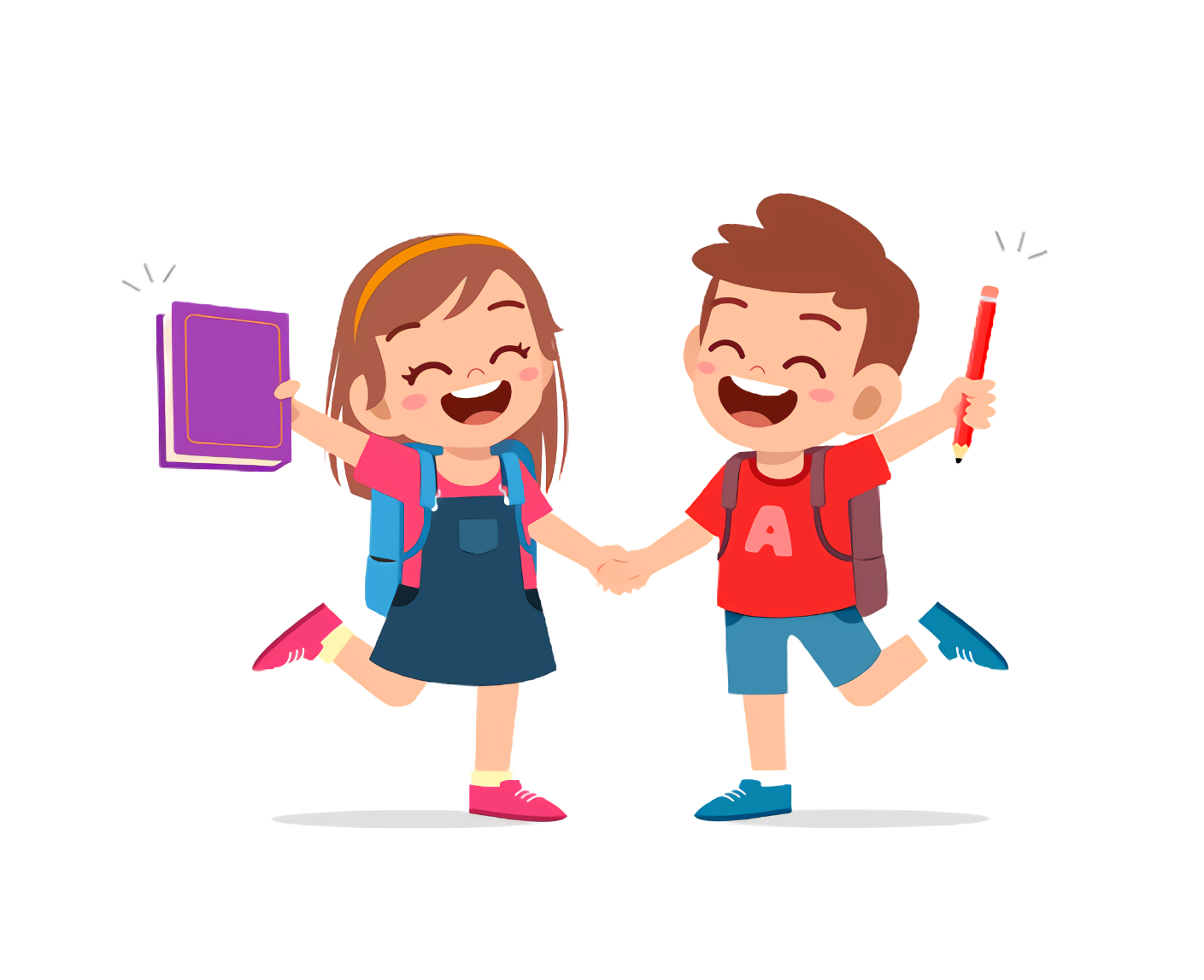 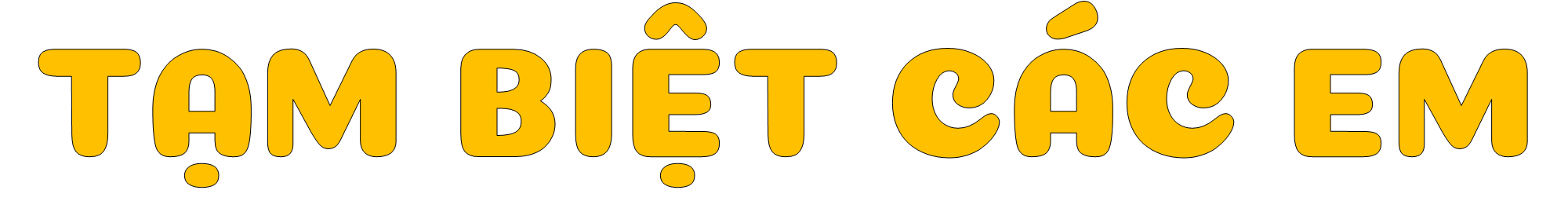 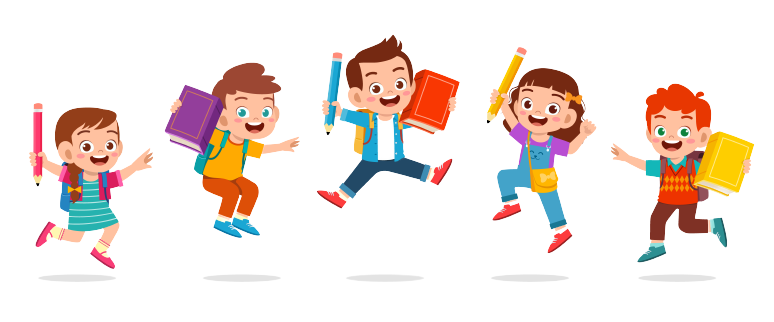 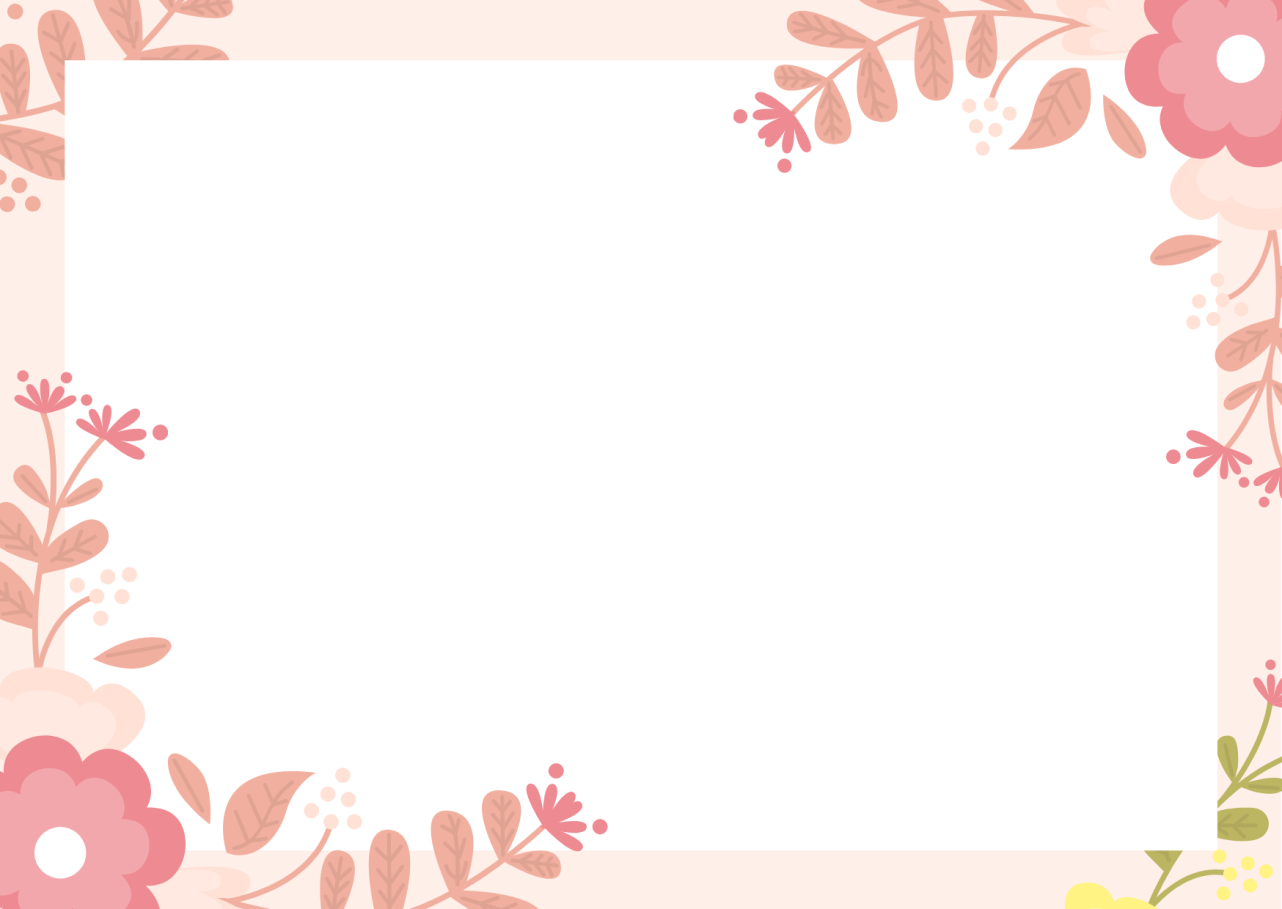 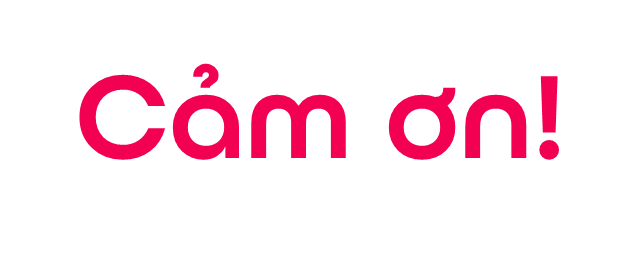 Chân thành cảm Quý Thầy Cô đã yêu thích, tin tưởng và ủng hộ Hương Thảo – Zalo 0972115126!
Mong rằng tài liệu này sẽ giúp Quý Thầy Cô gặt hái được nhiều thành công trong sự nghiệp trồng người.
Để biết thêm nhiều tài nguyên hay các bạn hãy truy cập Facebook: https://www.facebook.com/huongthaoGADT